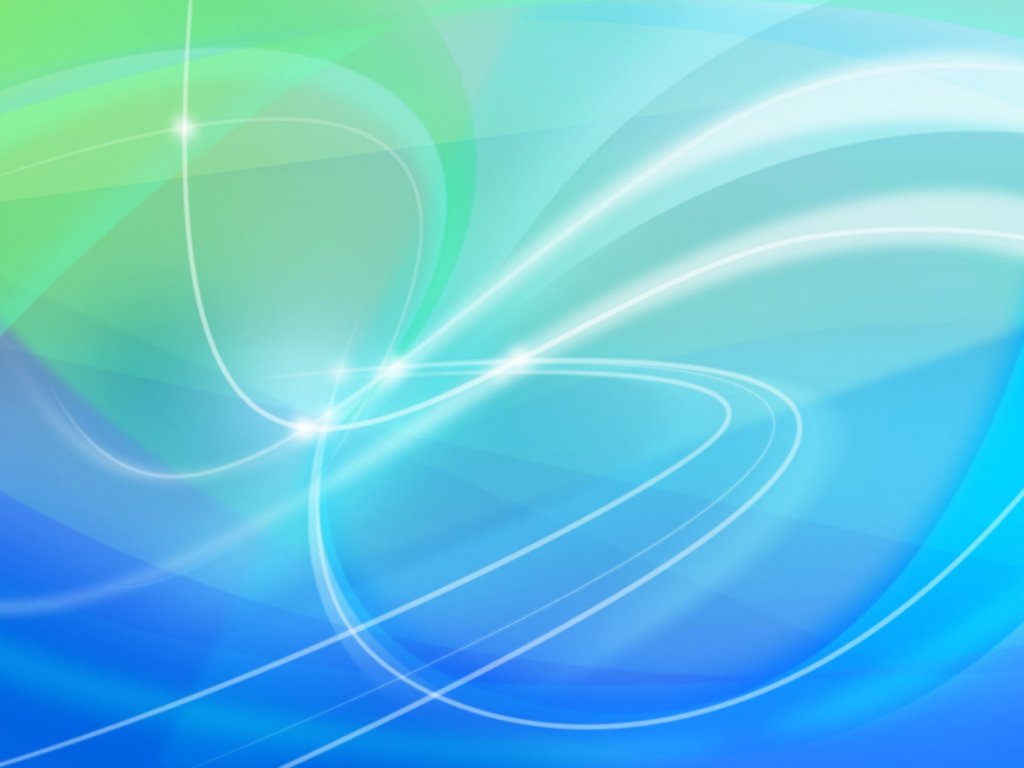 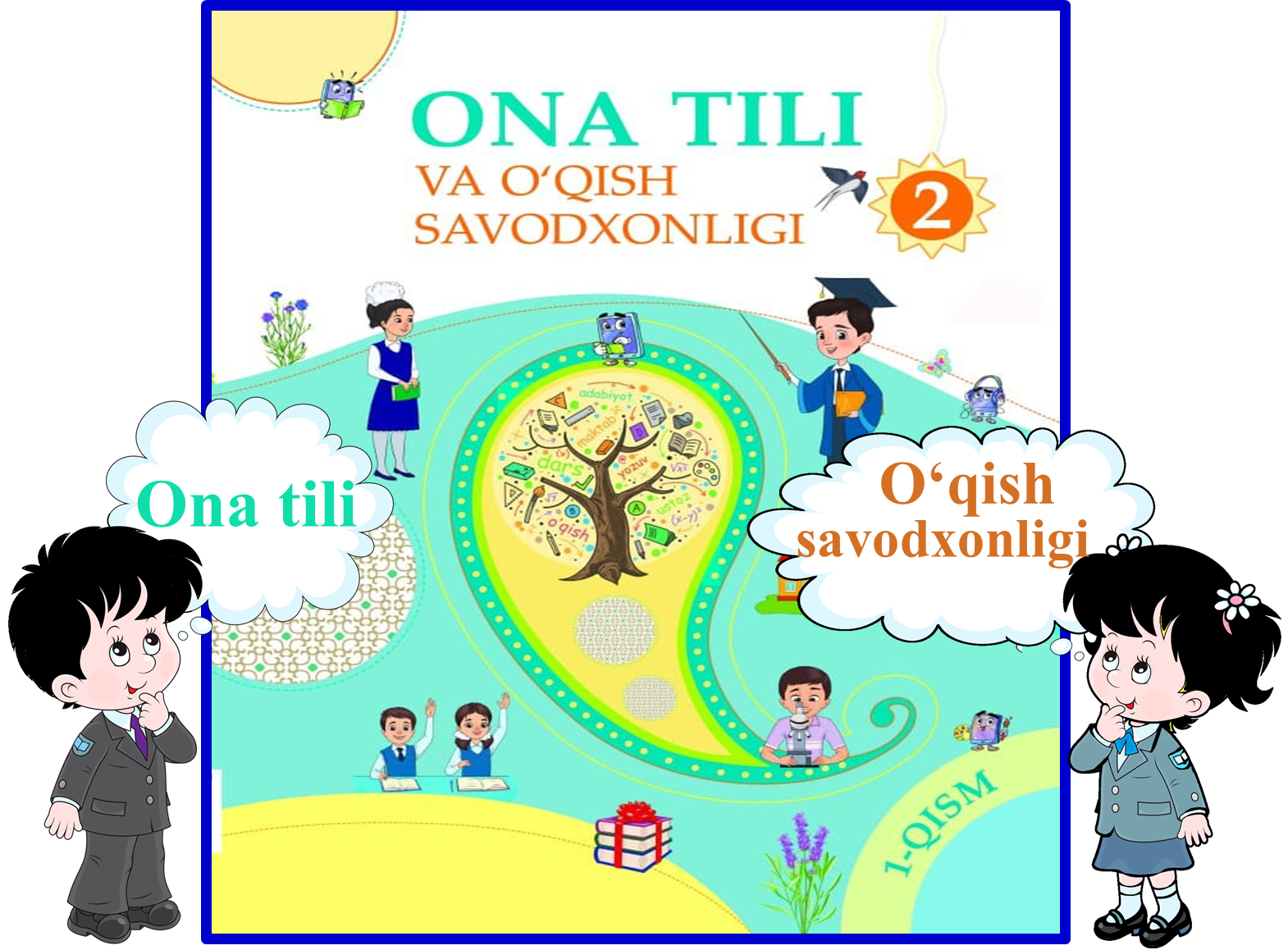 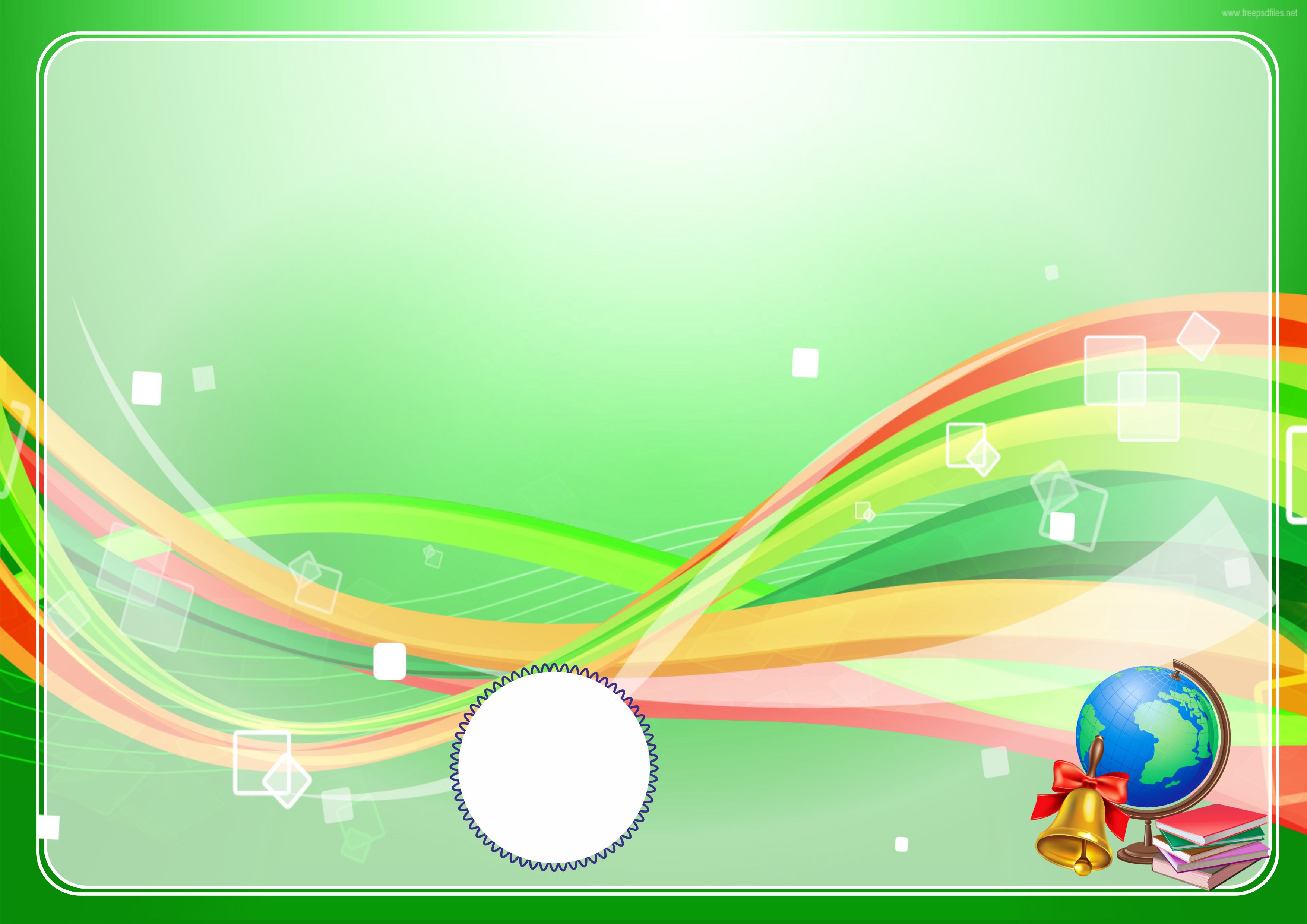 11-bo‘lim:  Navbatda turishni bilasizmi?
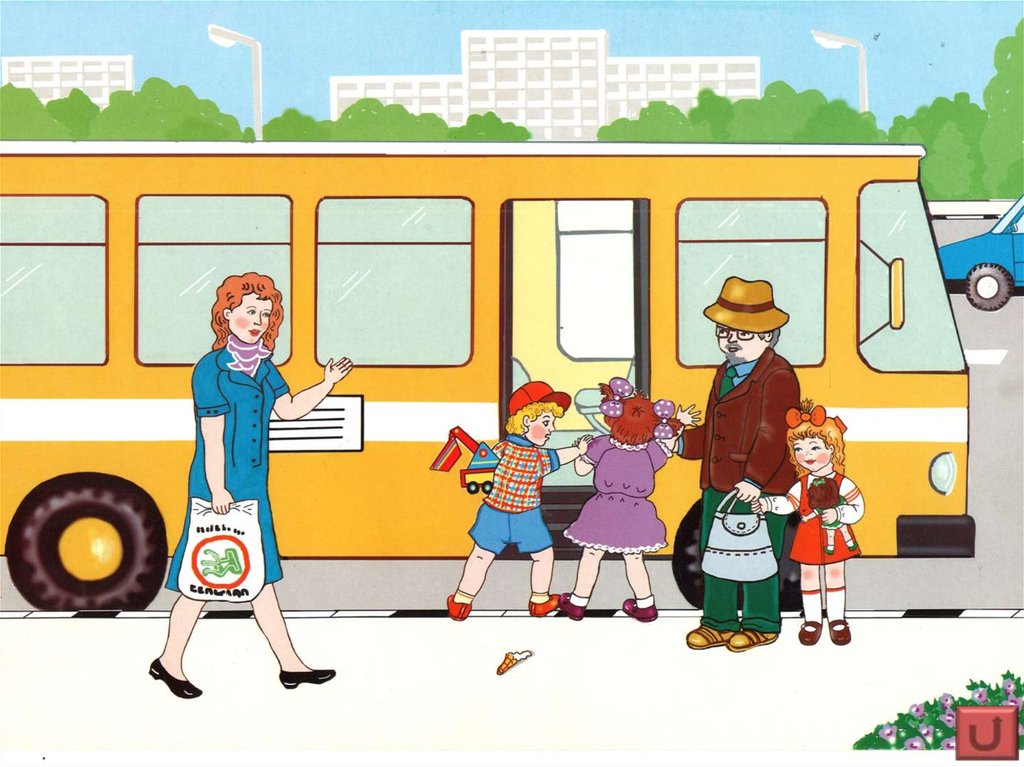 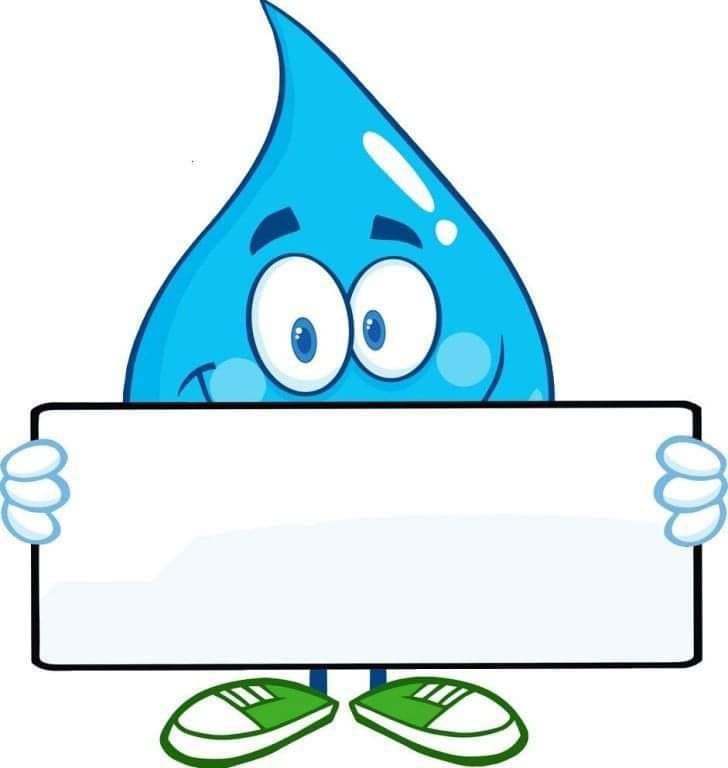 220-dars
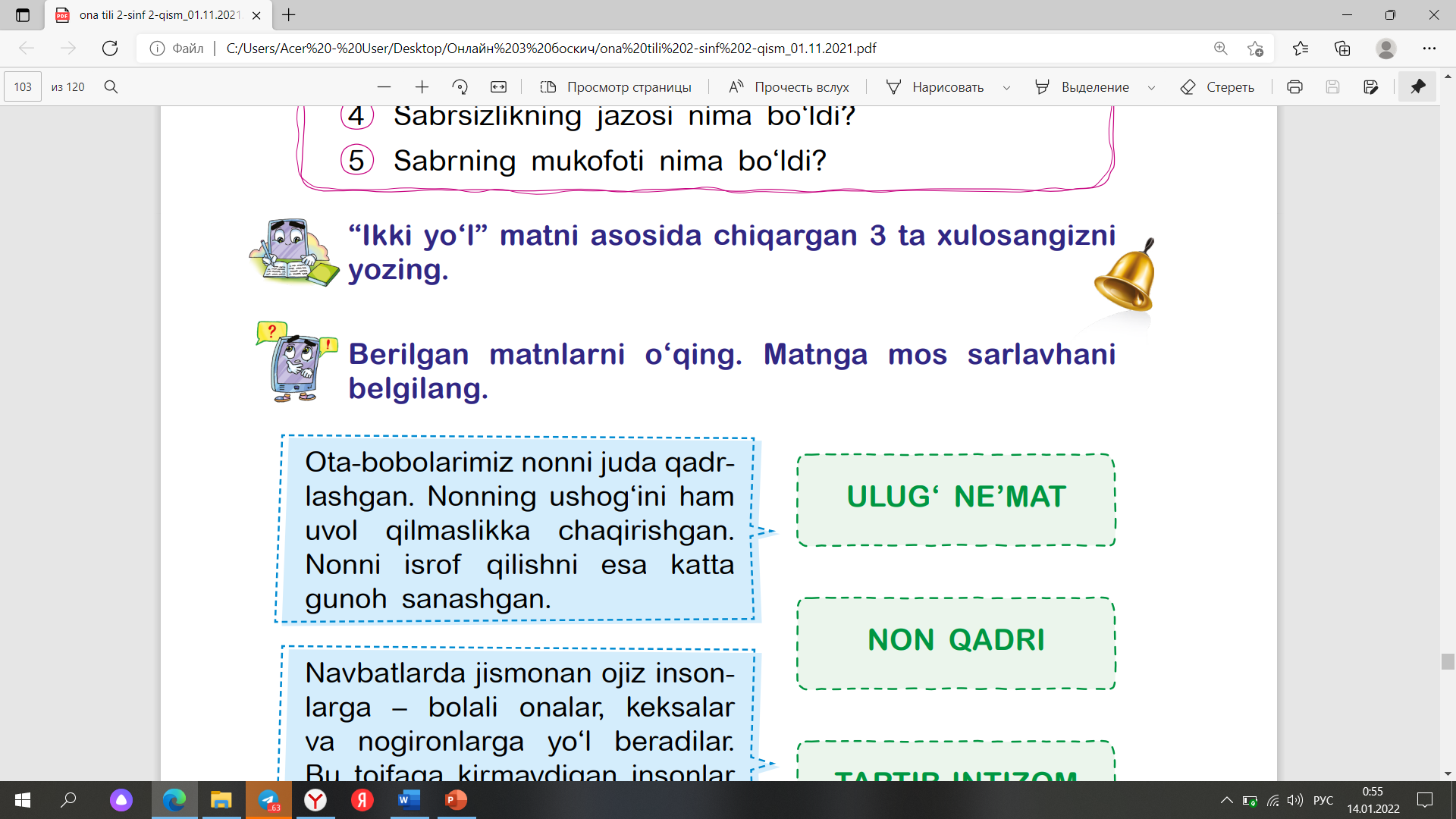 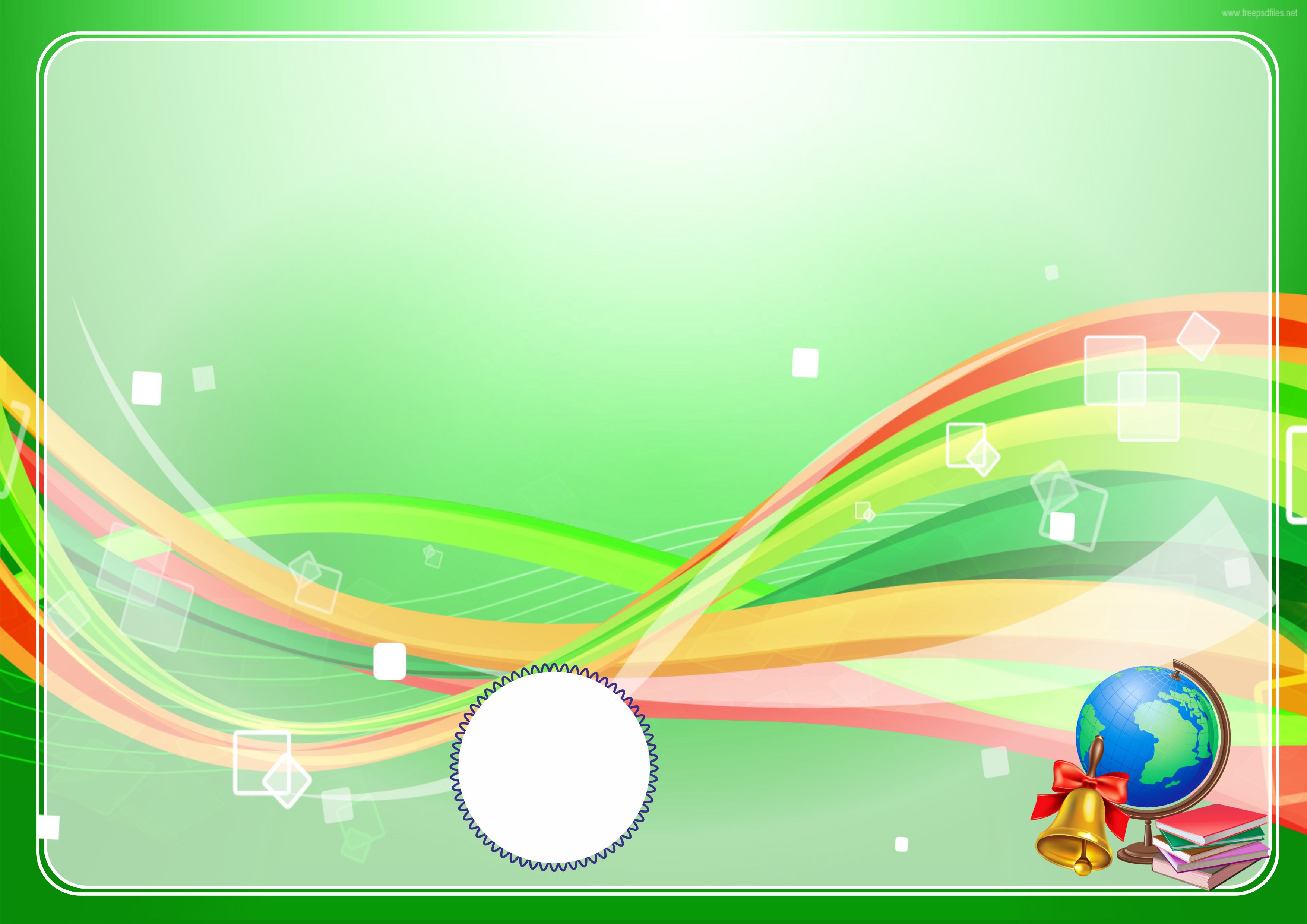 Berilgan matnlarni o‘qing. Matnga mos sarlavhani belgilang.
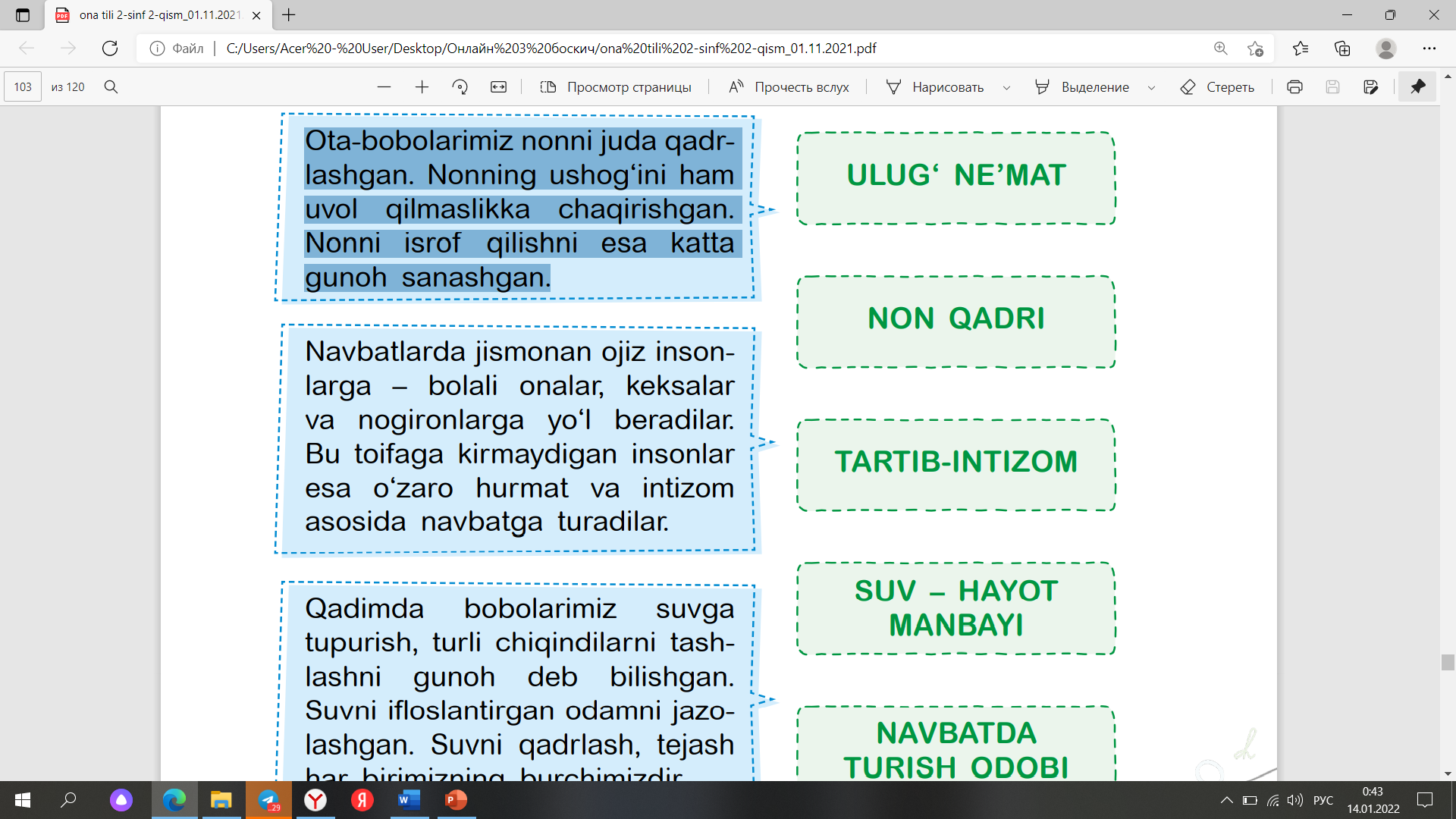 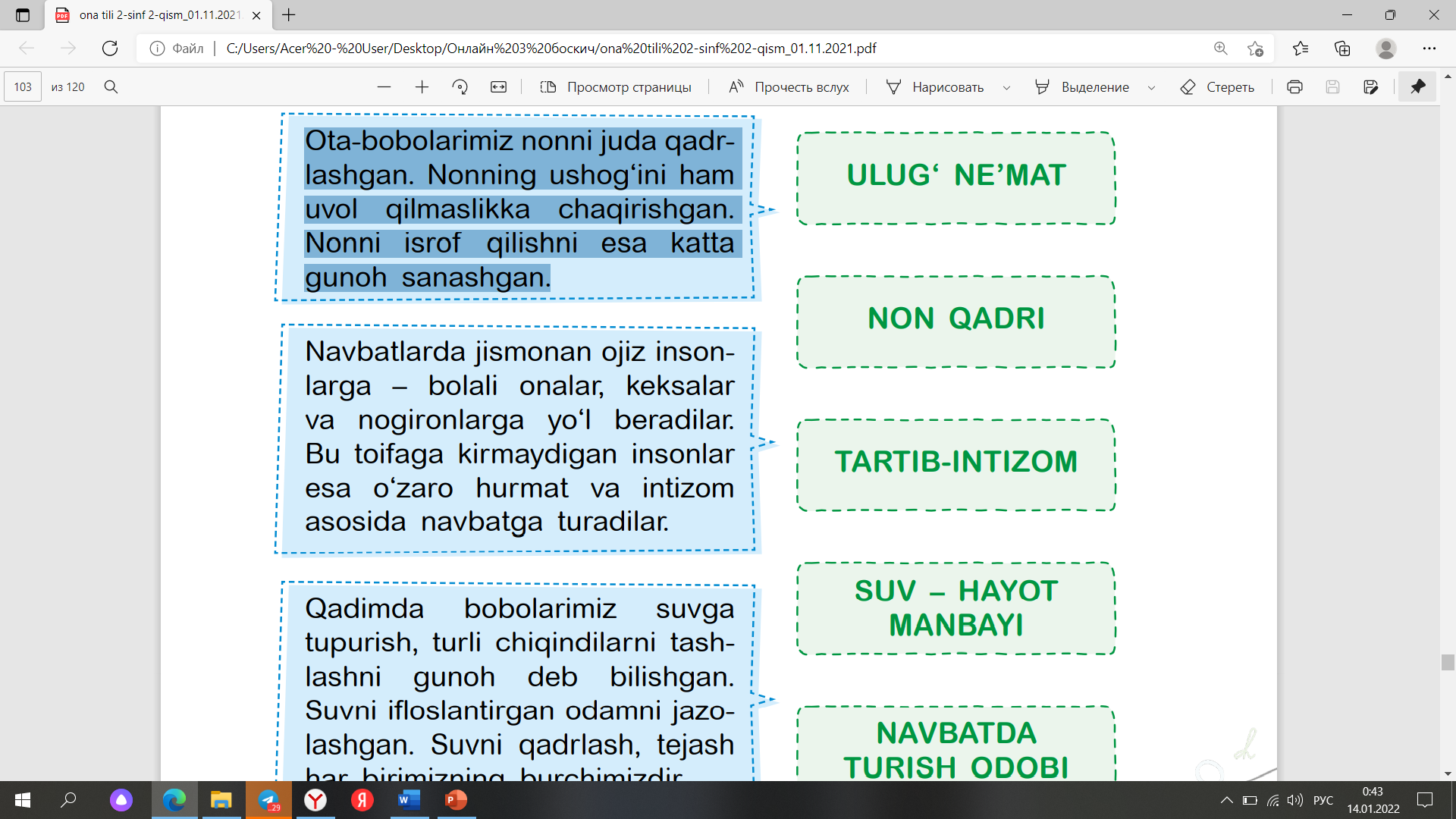 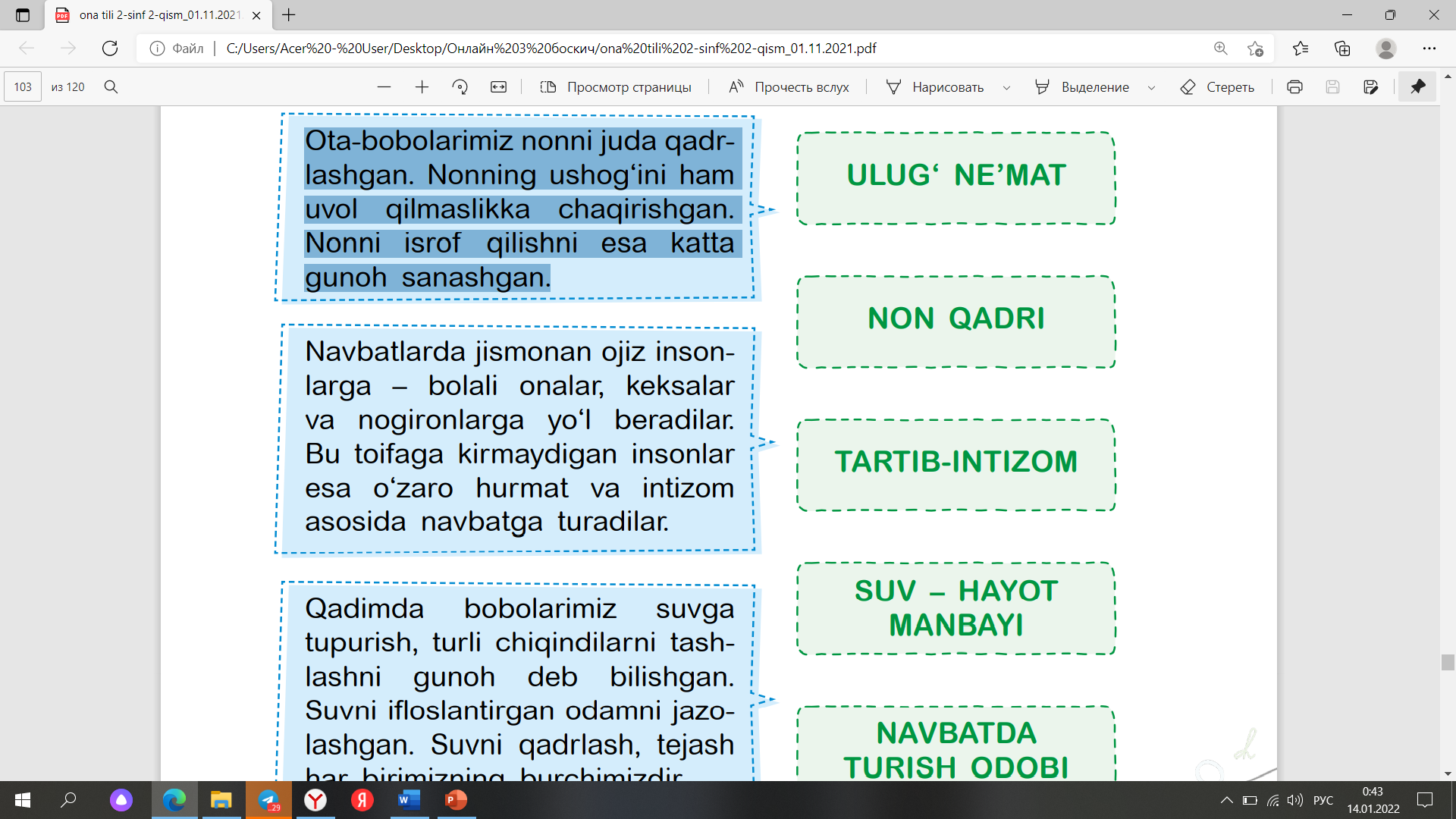 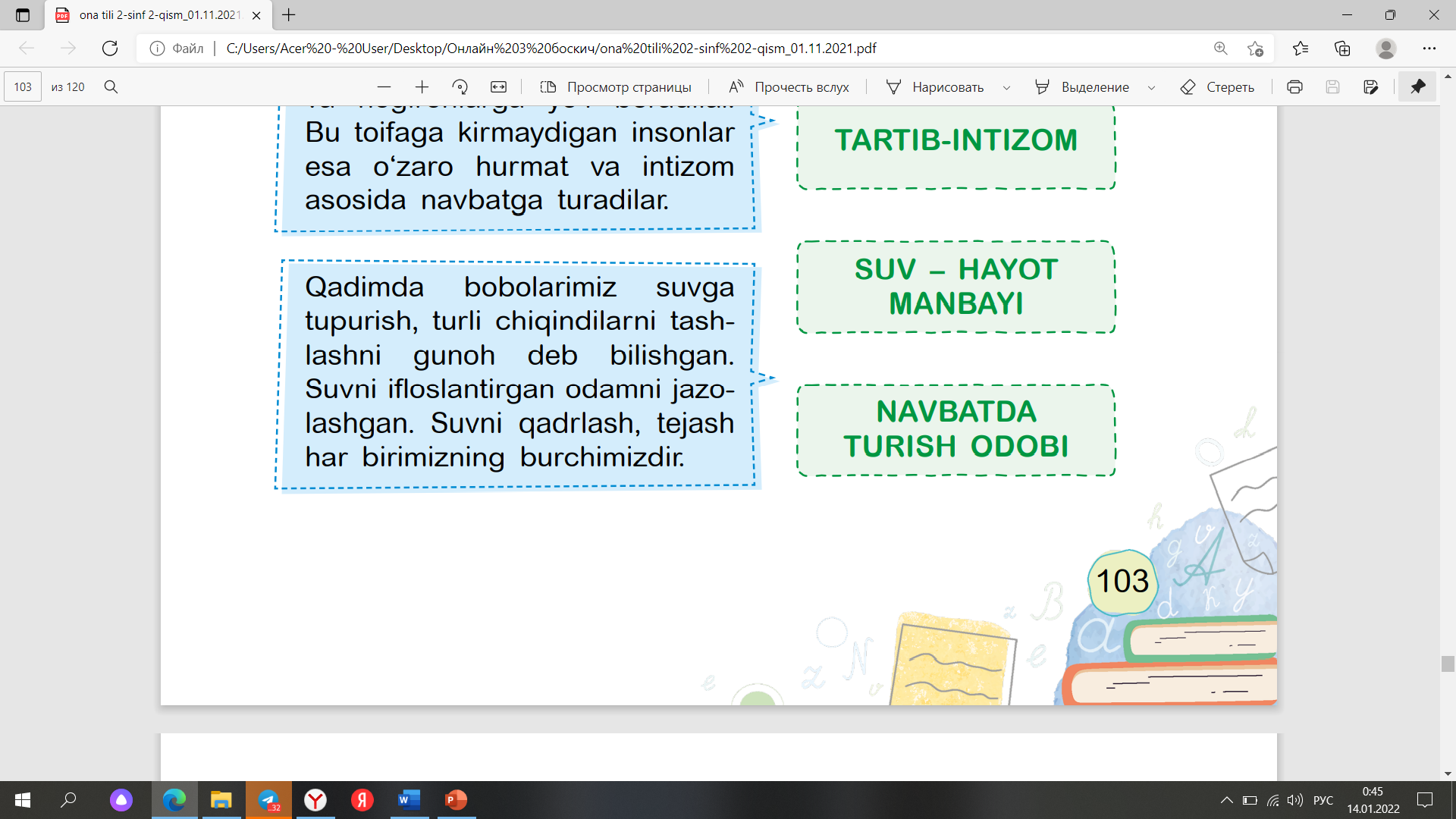 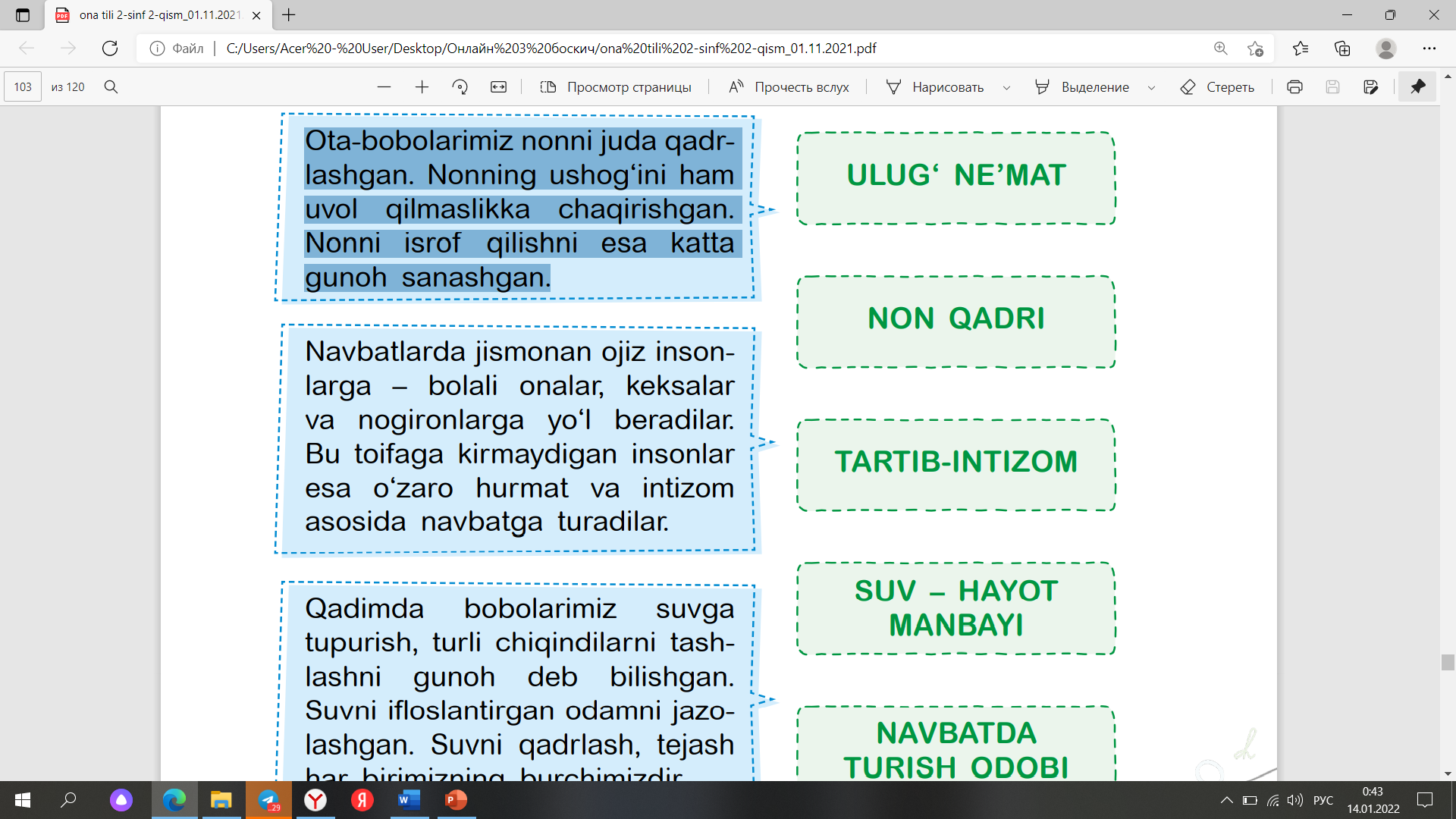 Ota-bobolarimiz nonni juda qadrlashgan. Nonning ushog‘ini ham uvol qilmaslikka chaqirishgan. Nonni isrof qilishni esa katta gunoh sanashgan.
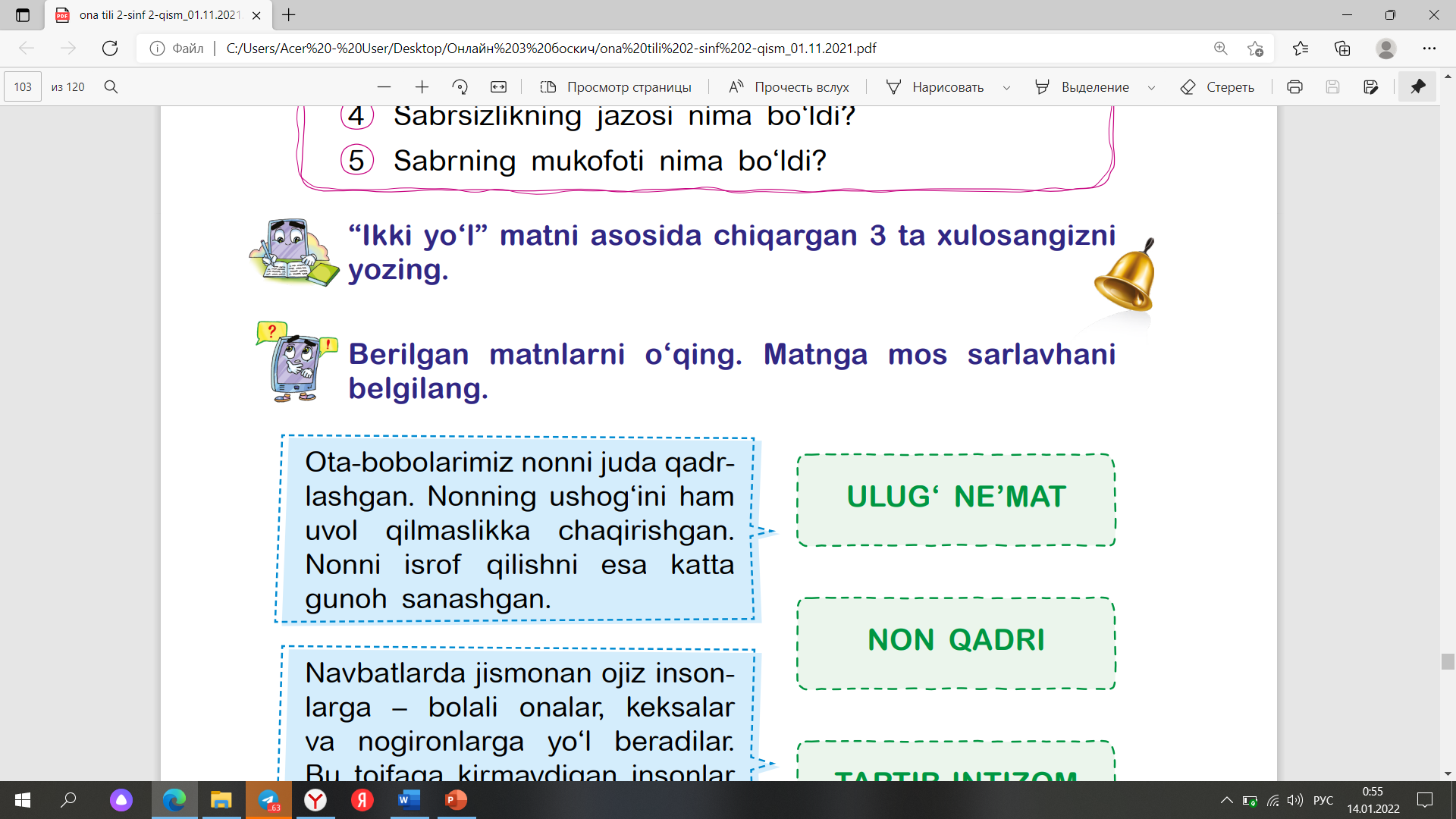 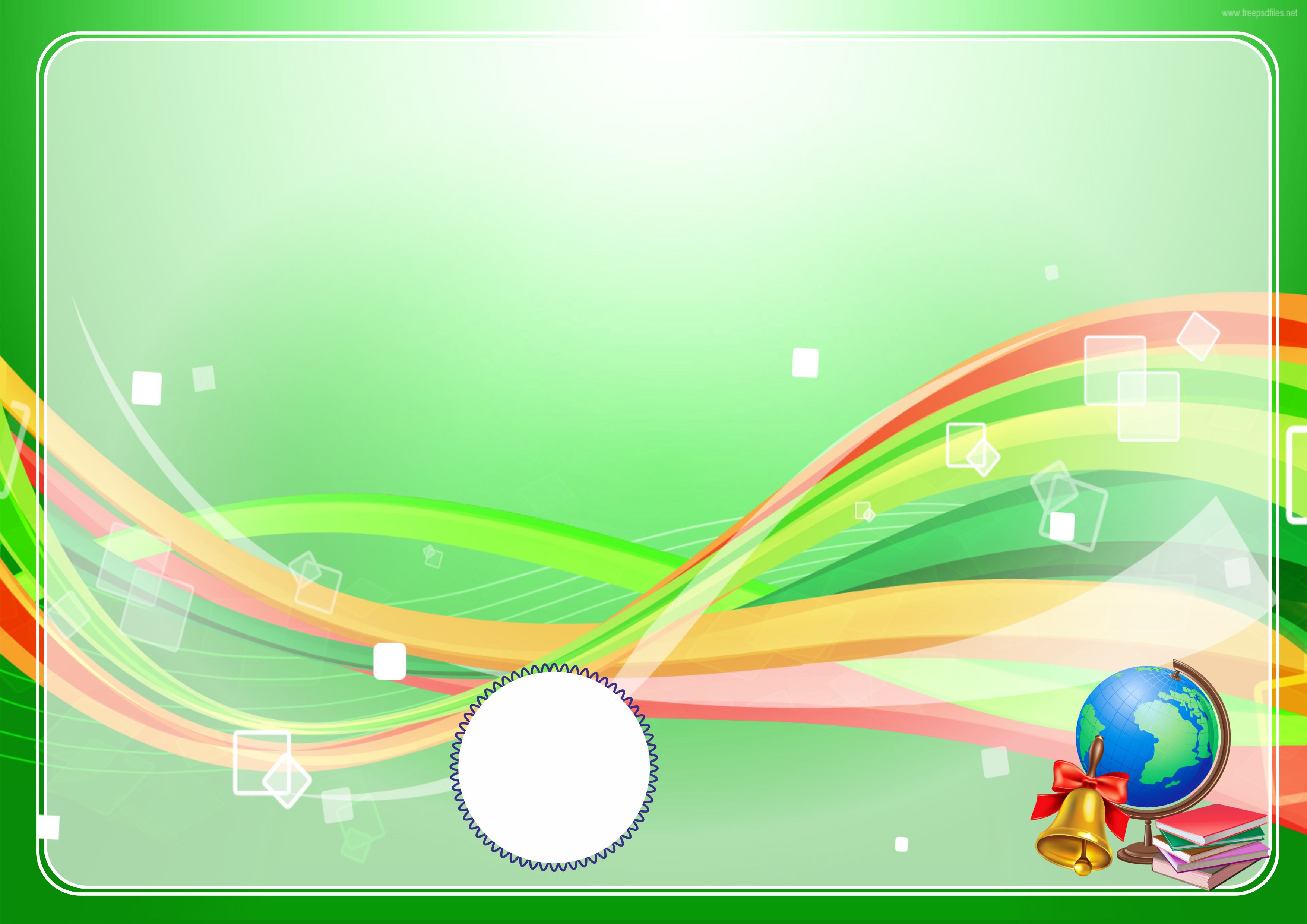 Berilgan matnlarni o‘qing. Matnga mos sarlavhani belgilang.
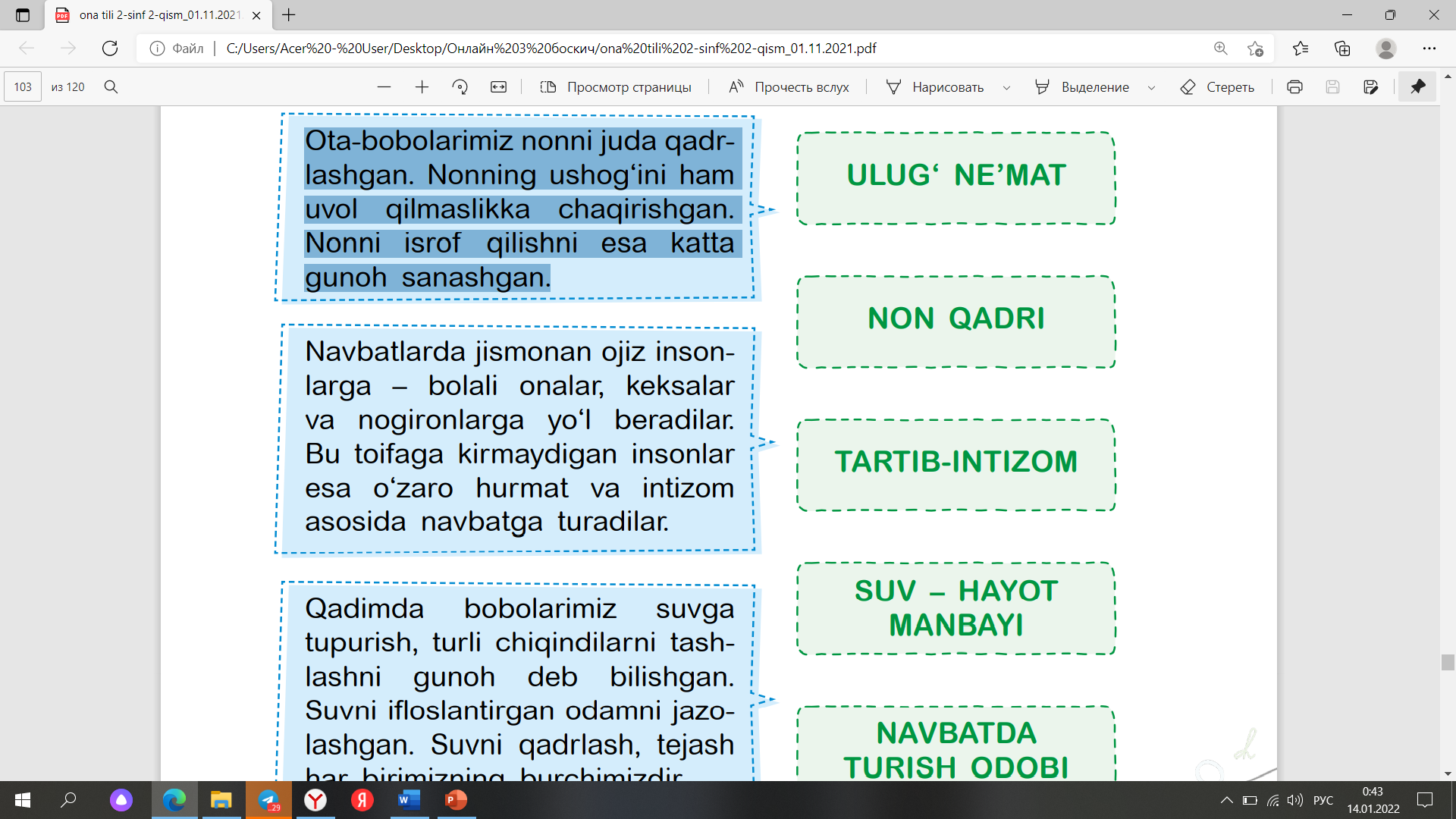 Ota-bobolarimiz nonni juda qadrlashgan. Nonning ushog‘ini ham uvol qilmaslikka chaqirishgan. Nonni isrof qilishni esa katta gunoh sanashgan.
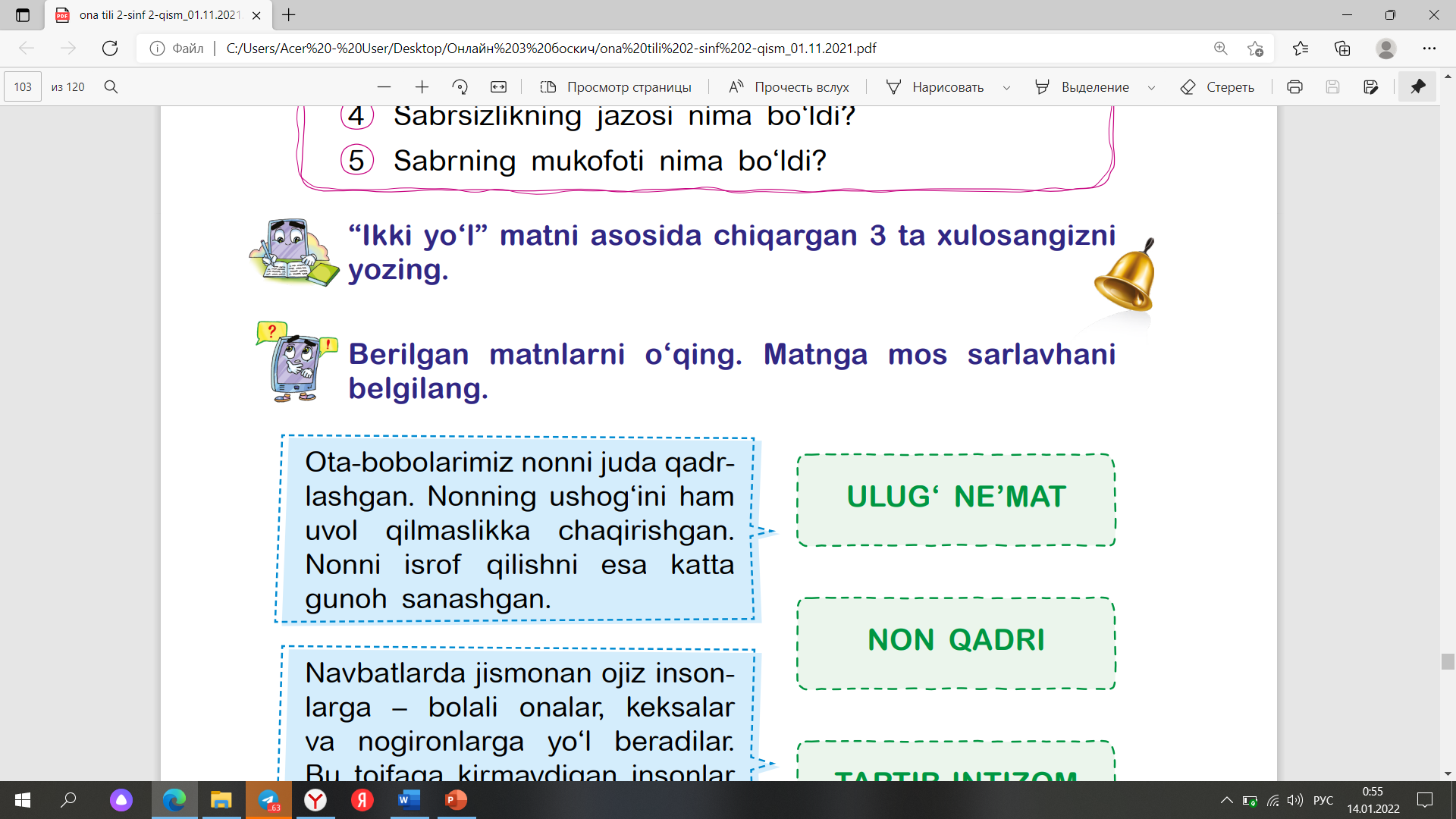 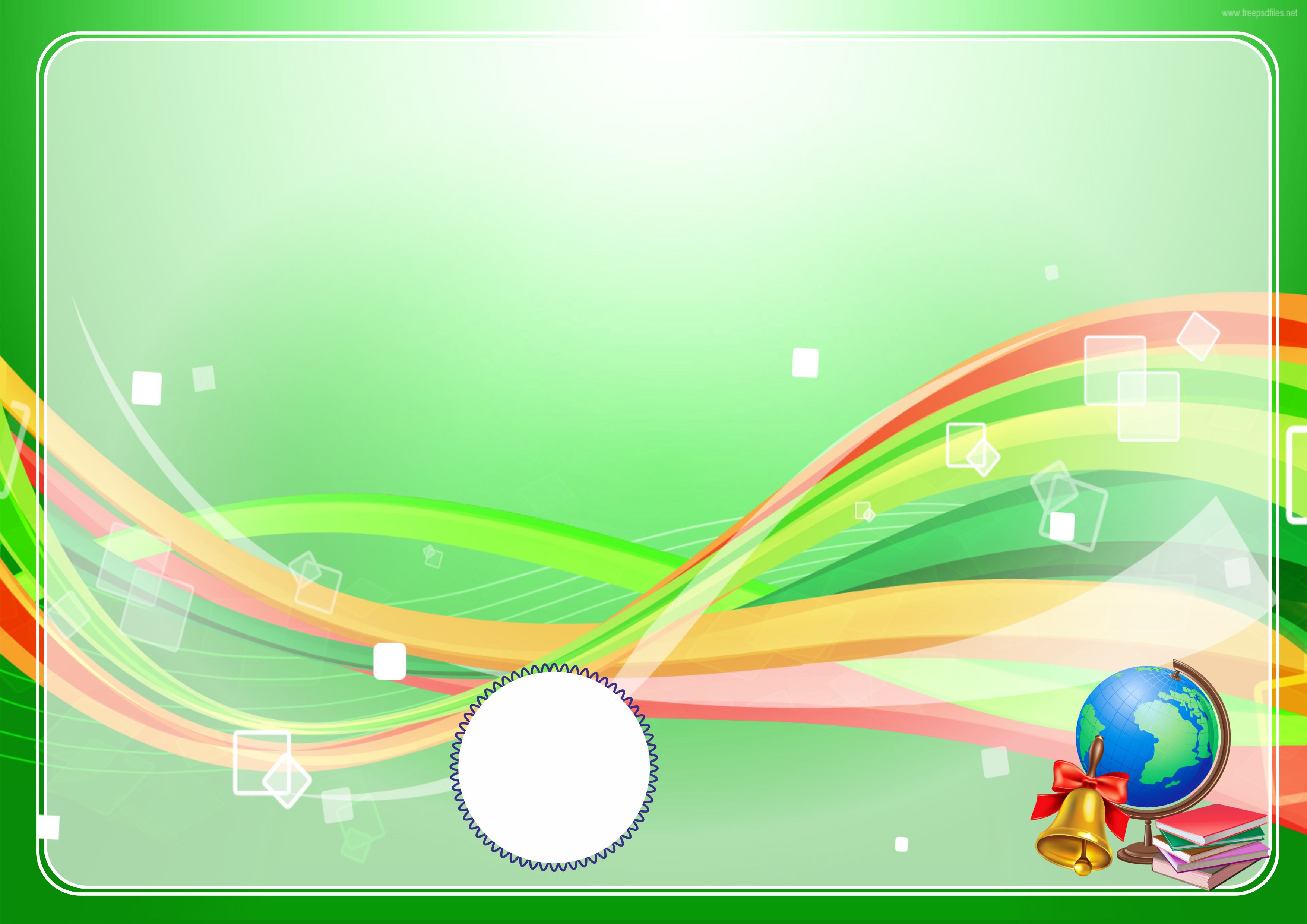 Berilgan matnlarni o‘qing. Matnga mos sarlavhani belgilang.
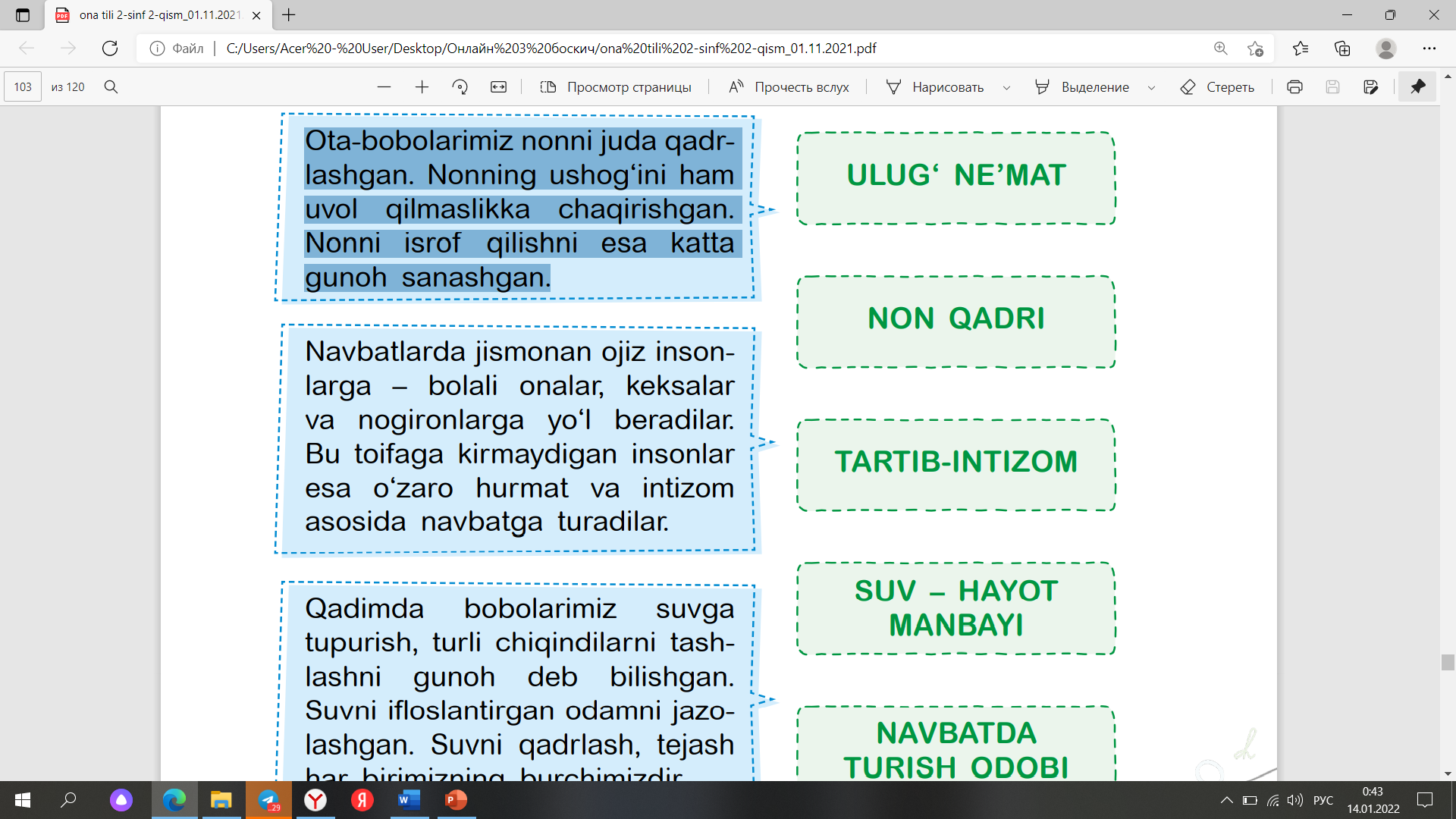 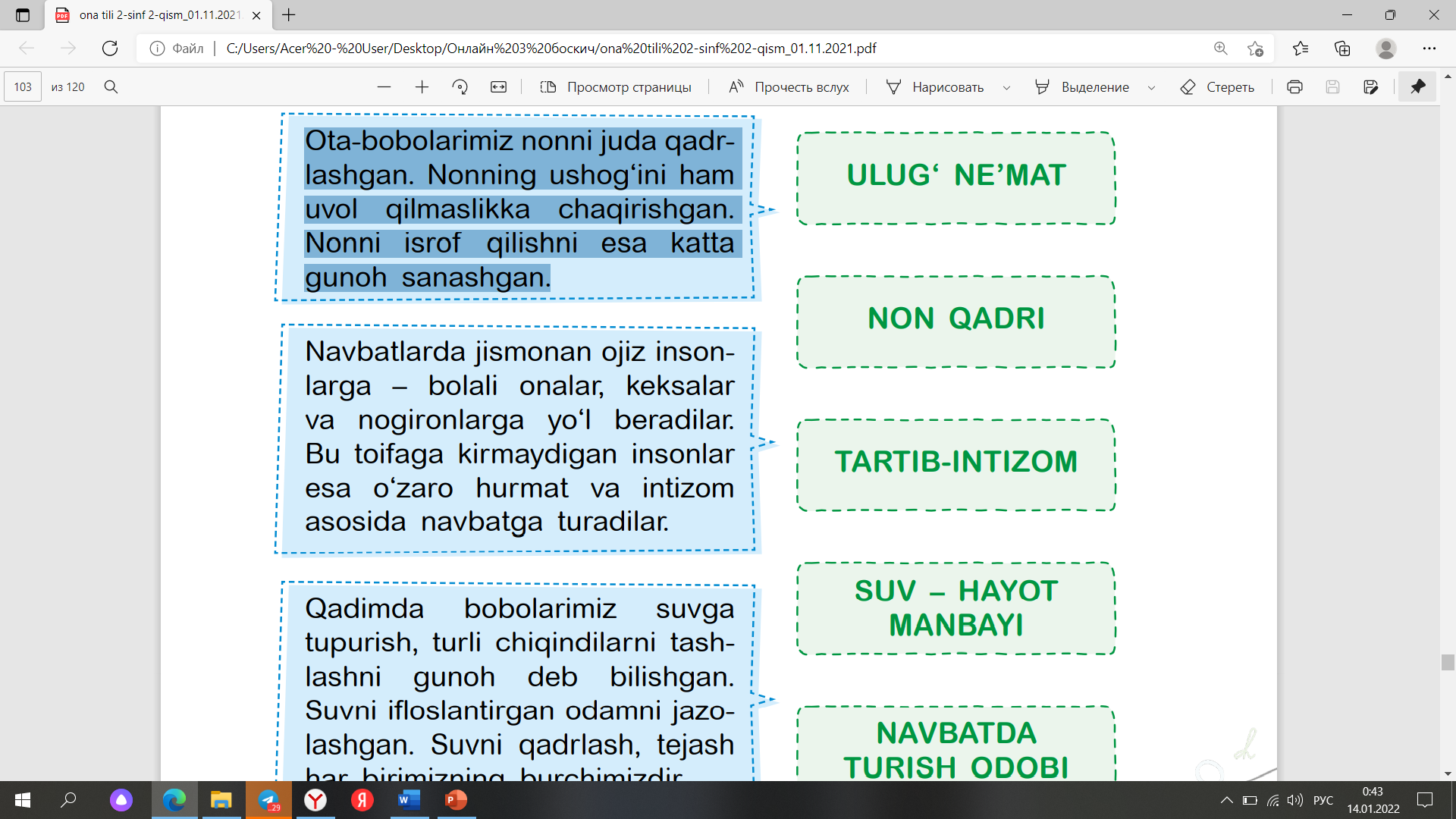 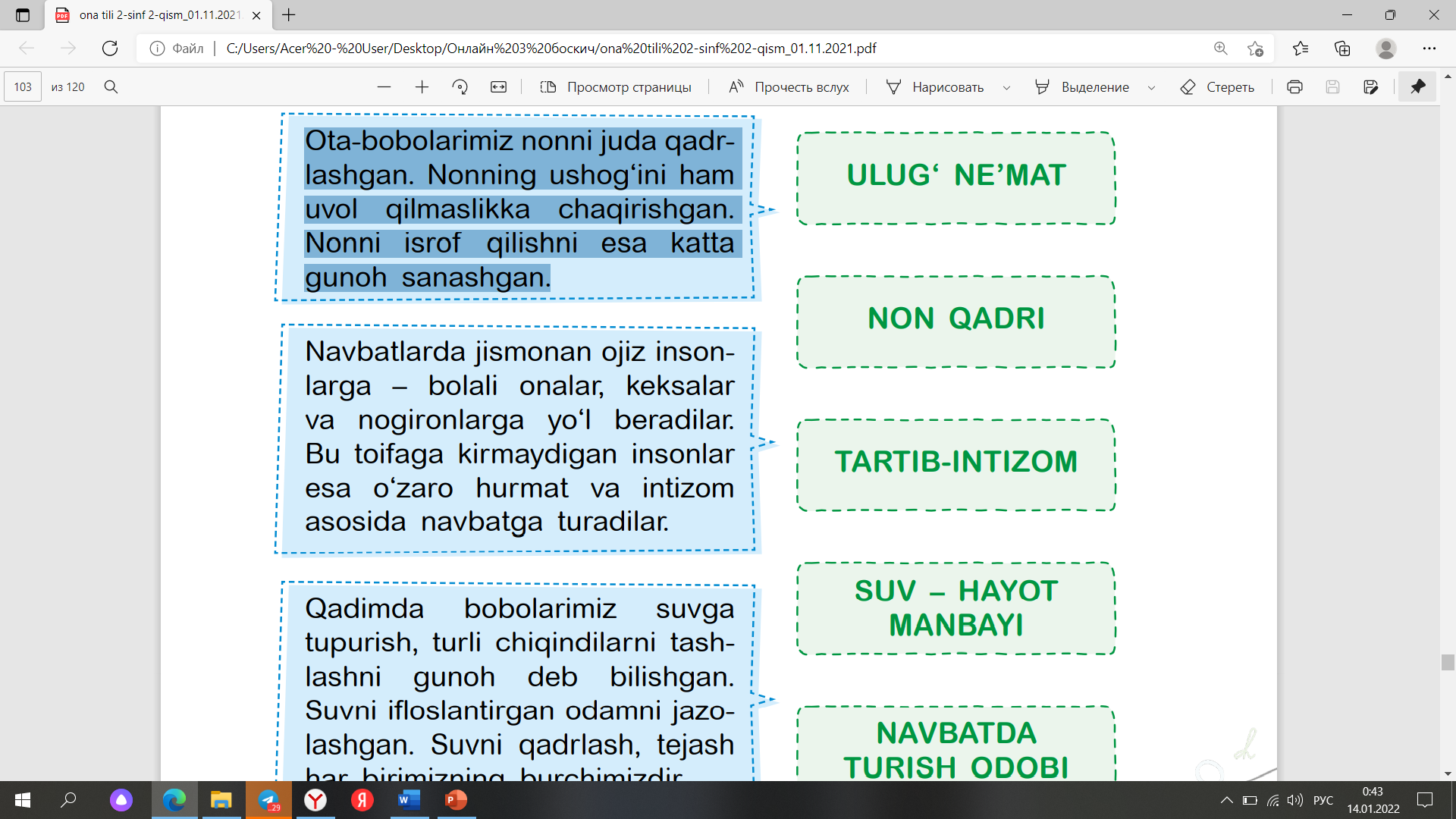 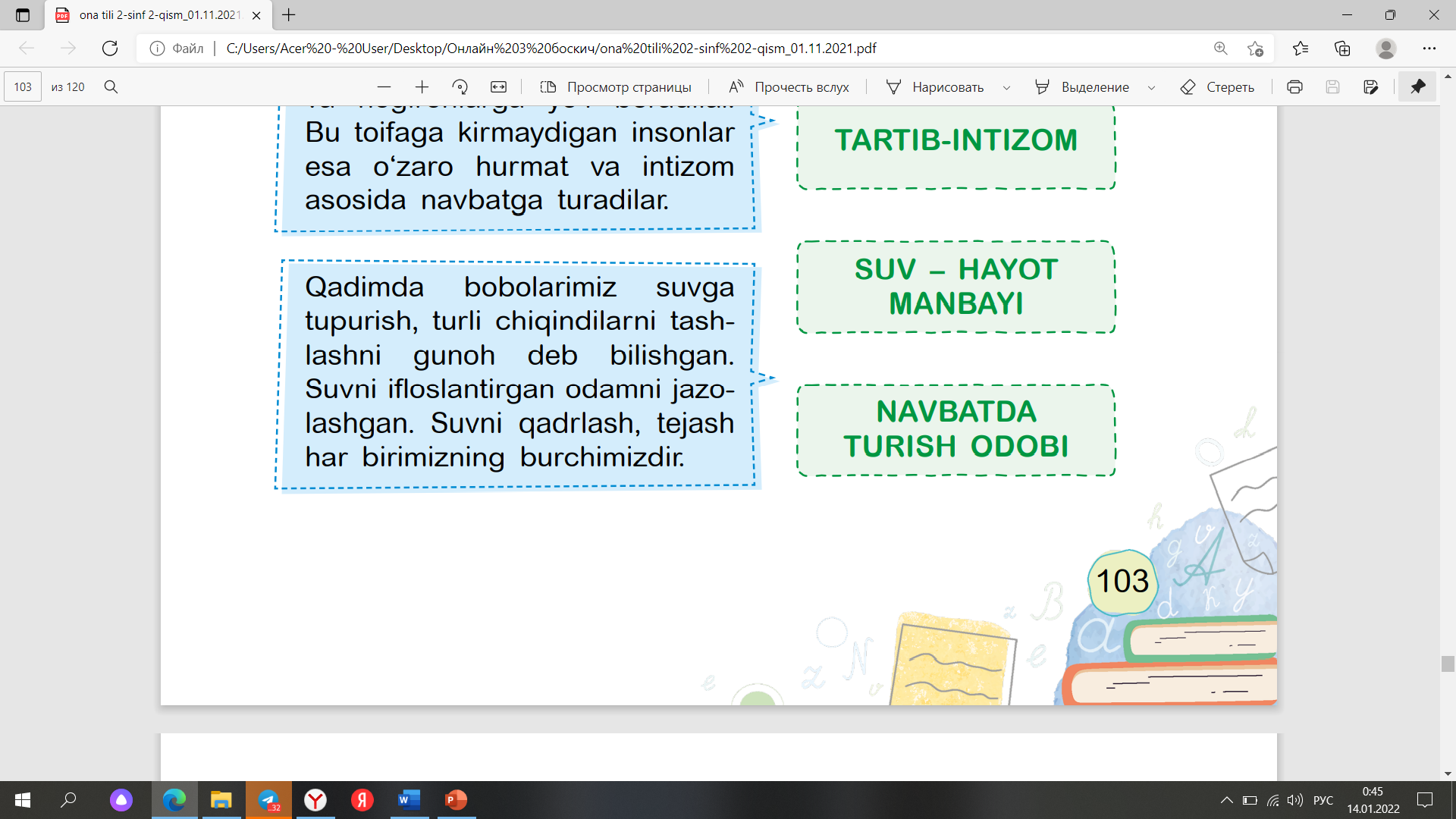 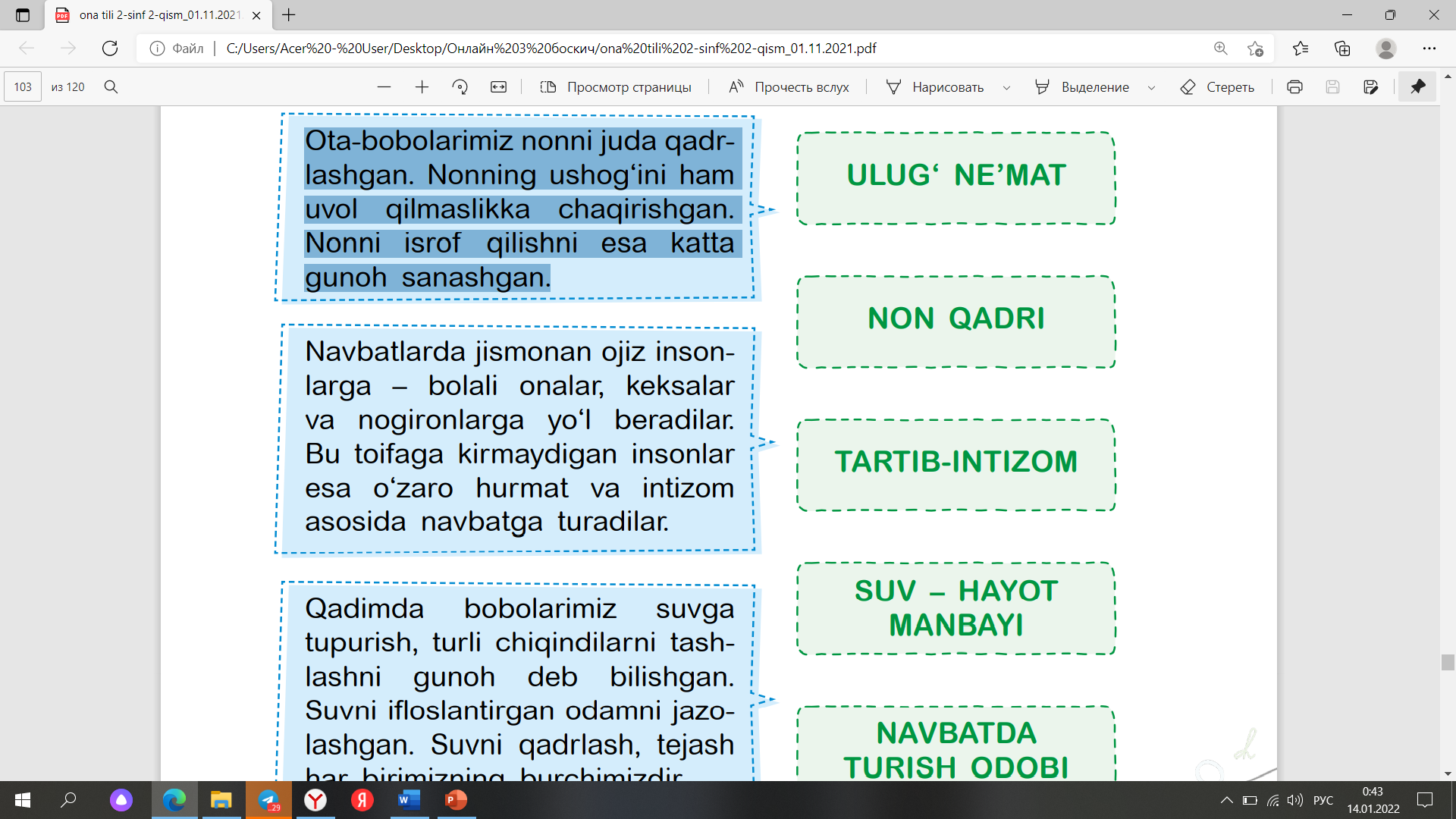 Navbatlarda jismonan ojiz insonlarga – bolali onalar, keksalar va nogironlarga yo‘l beradilar. Bu toifaga kirmaydigan insonlar esa o‘zaro hurmat va intizom asosida navbatga turadilar.
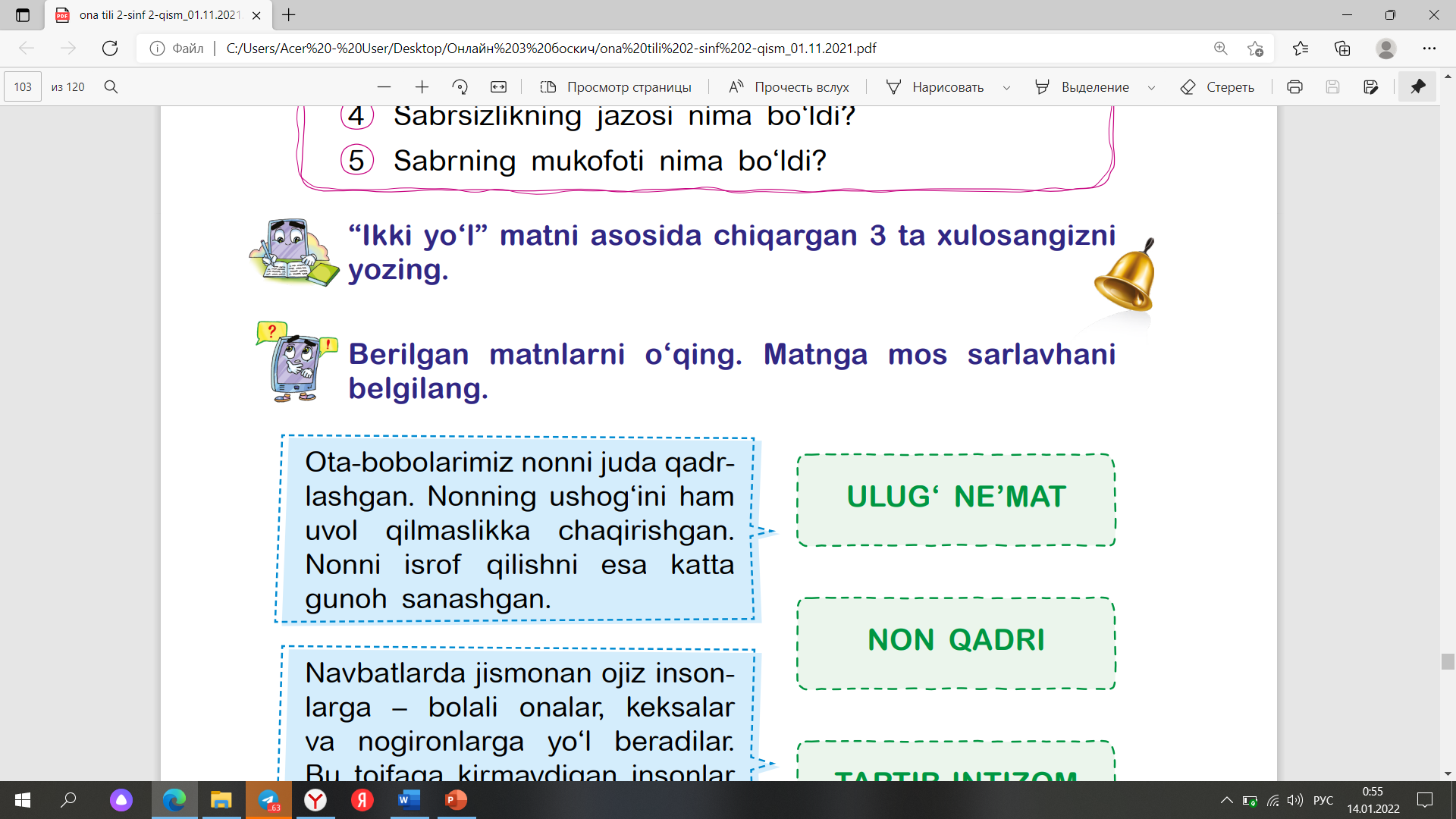 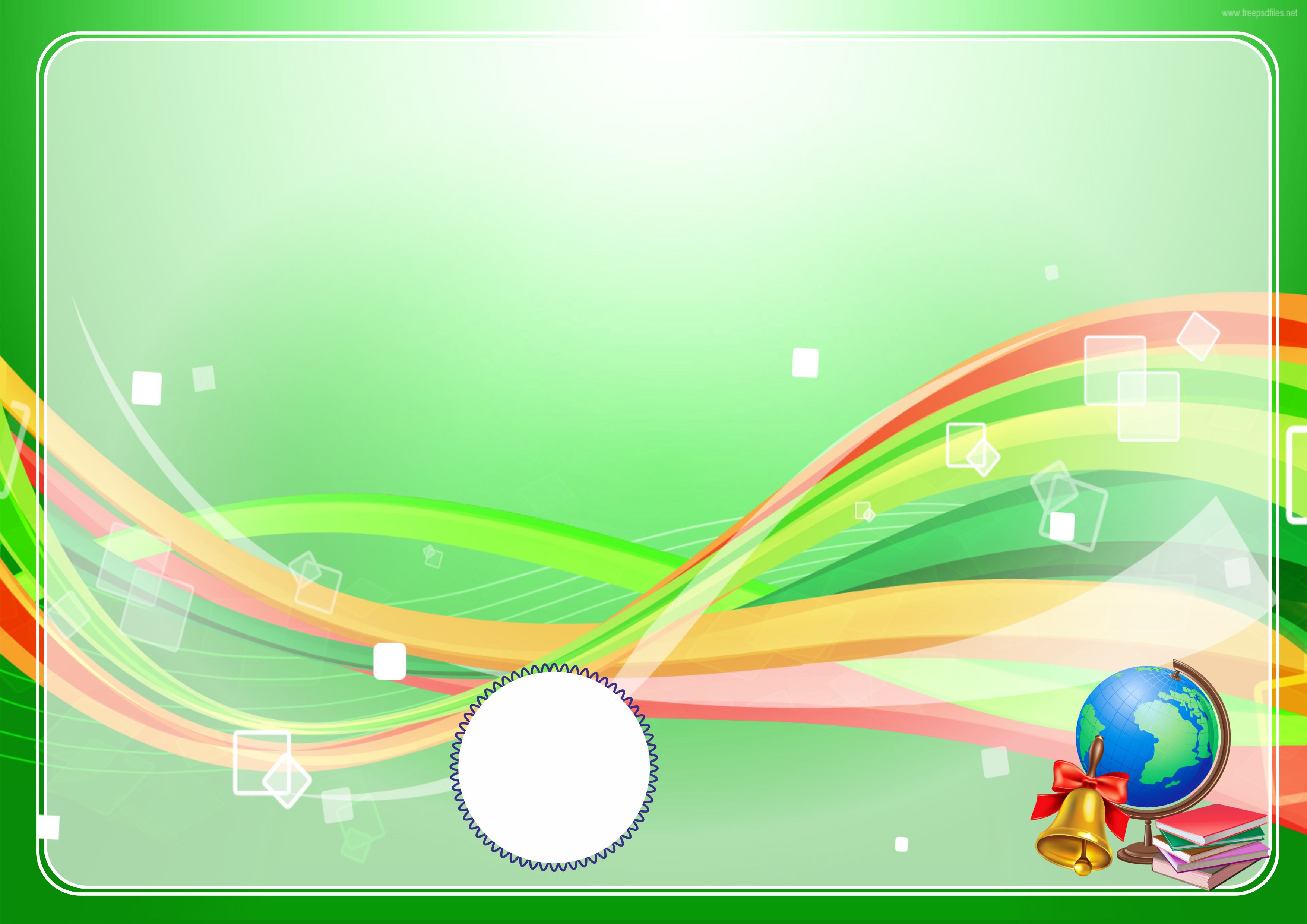 Berilgan matnlarni o‘qing. Matnga mos sarlavhani belgilang.
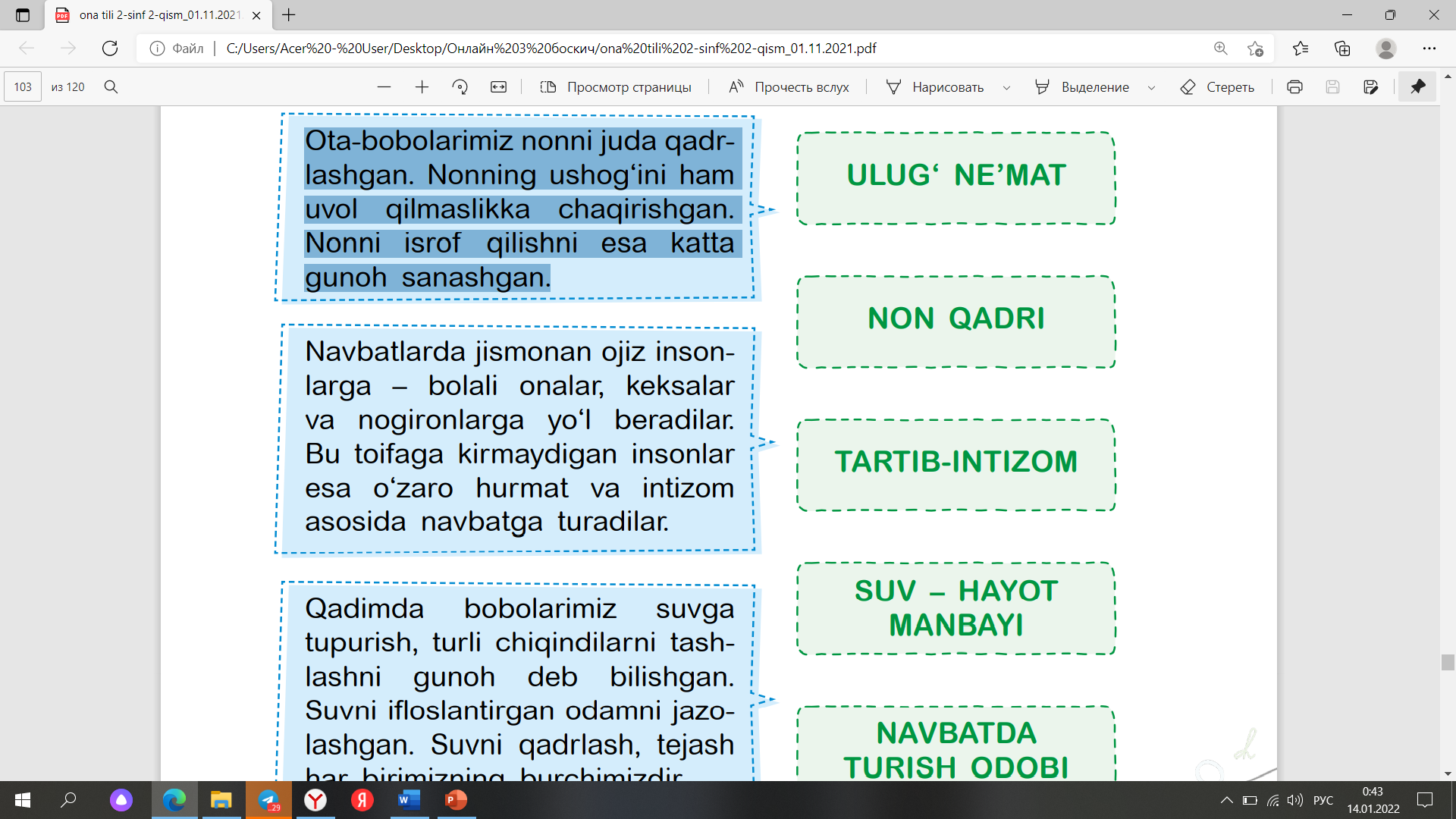 Navbatlarda jismonan ojiz insonlarga – bolali onalar, keksalar va nogironlarga yo‘l beradilar. Bu toifaga kirmaydigan insonlar esa o‘zaro hurmat va intizom asosida navbatga turadilar.
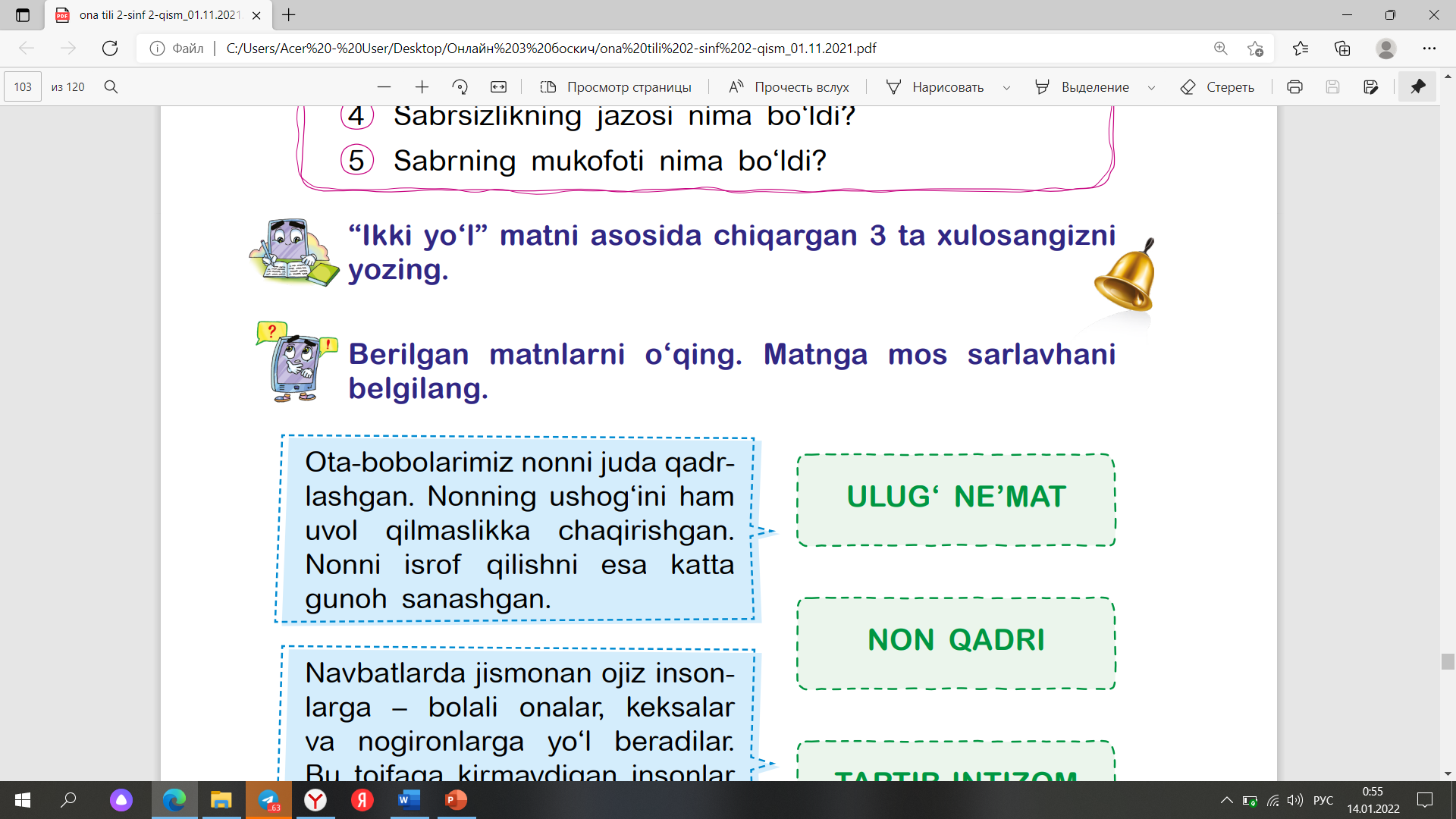 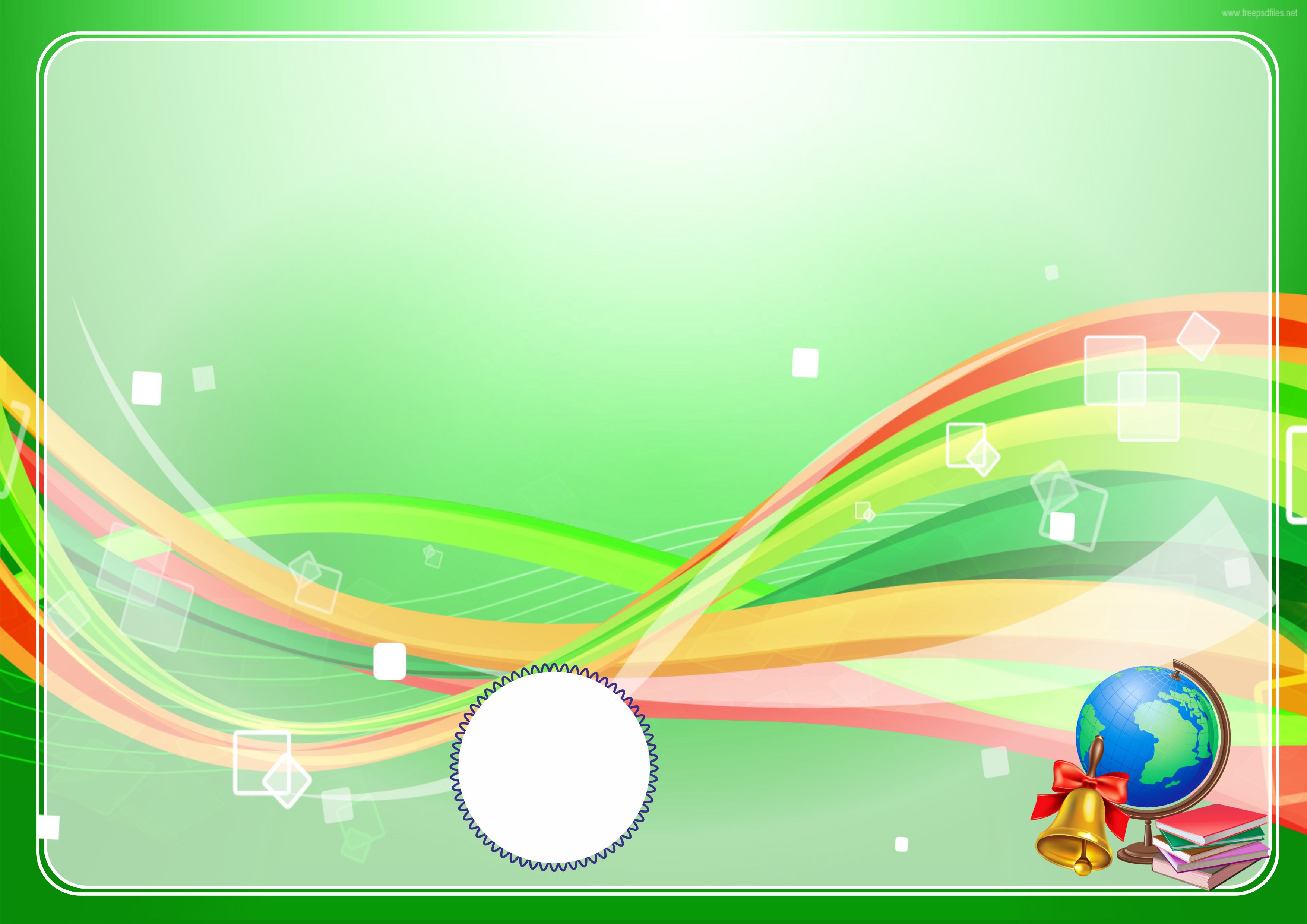 Berilgan matnlarni o‘qing. Matnga mos sarlavhani belgilang.
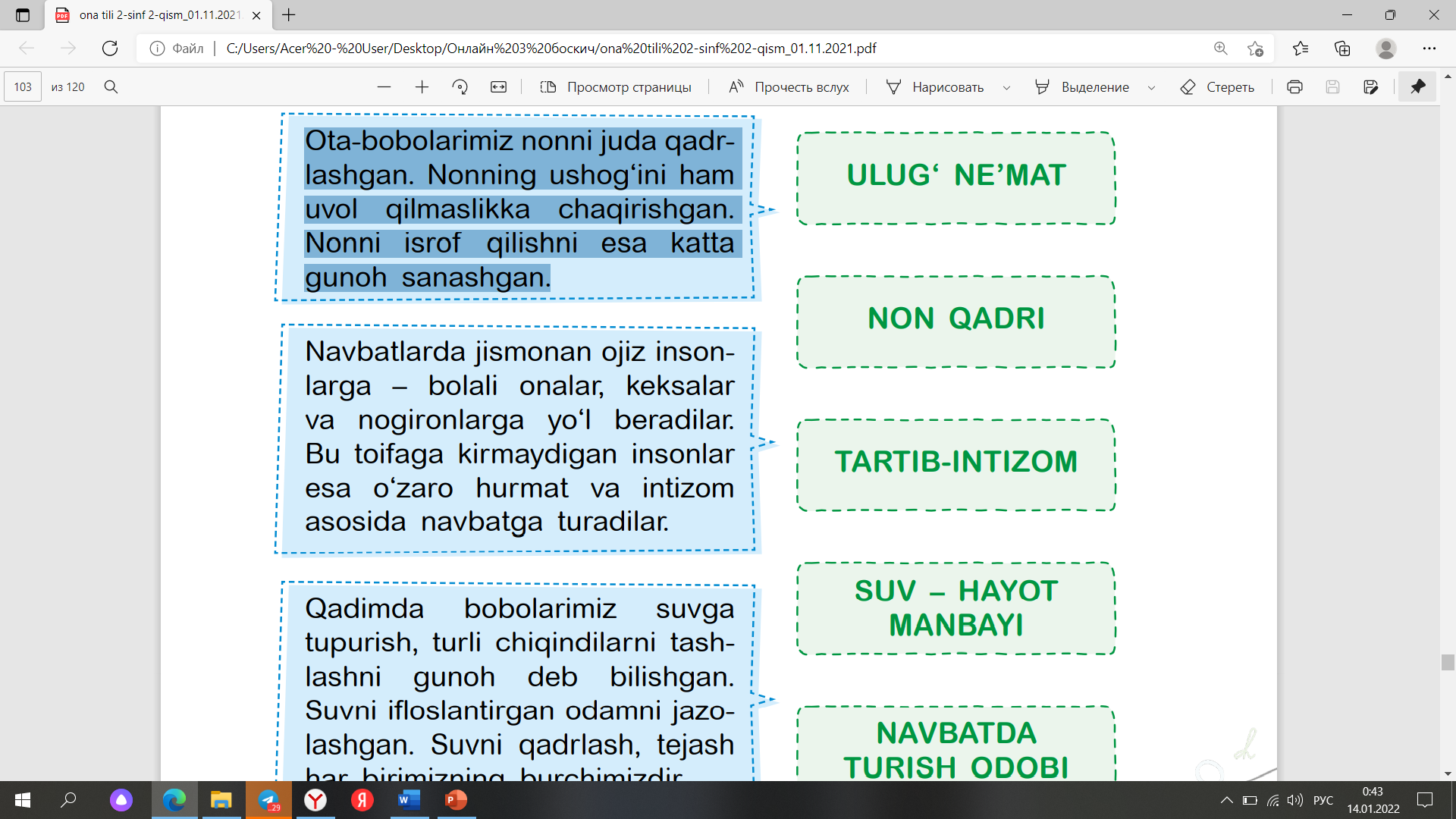 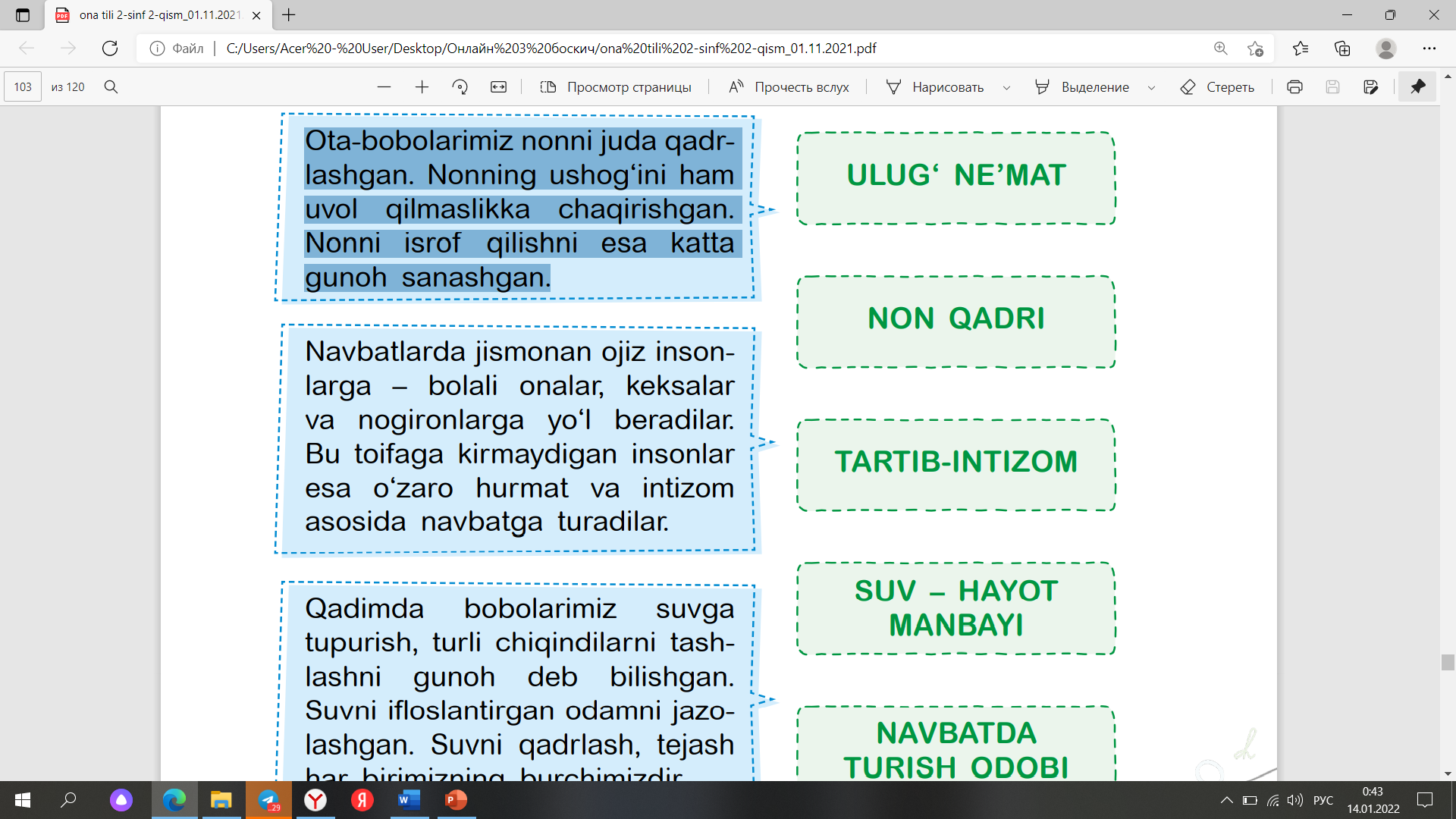 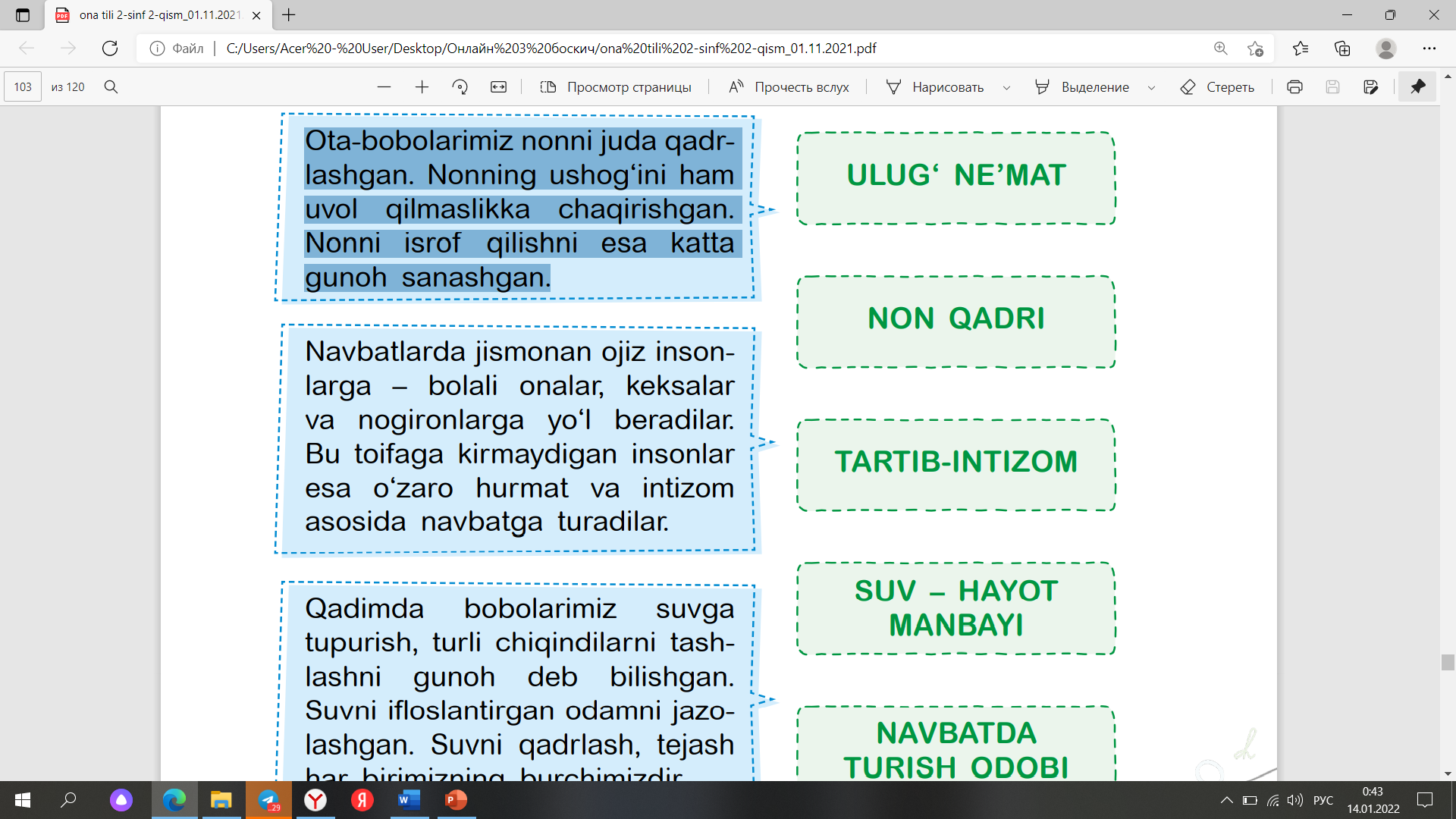 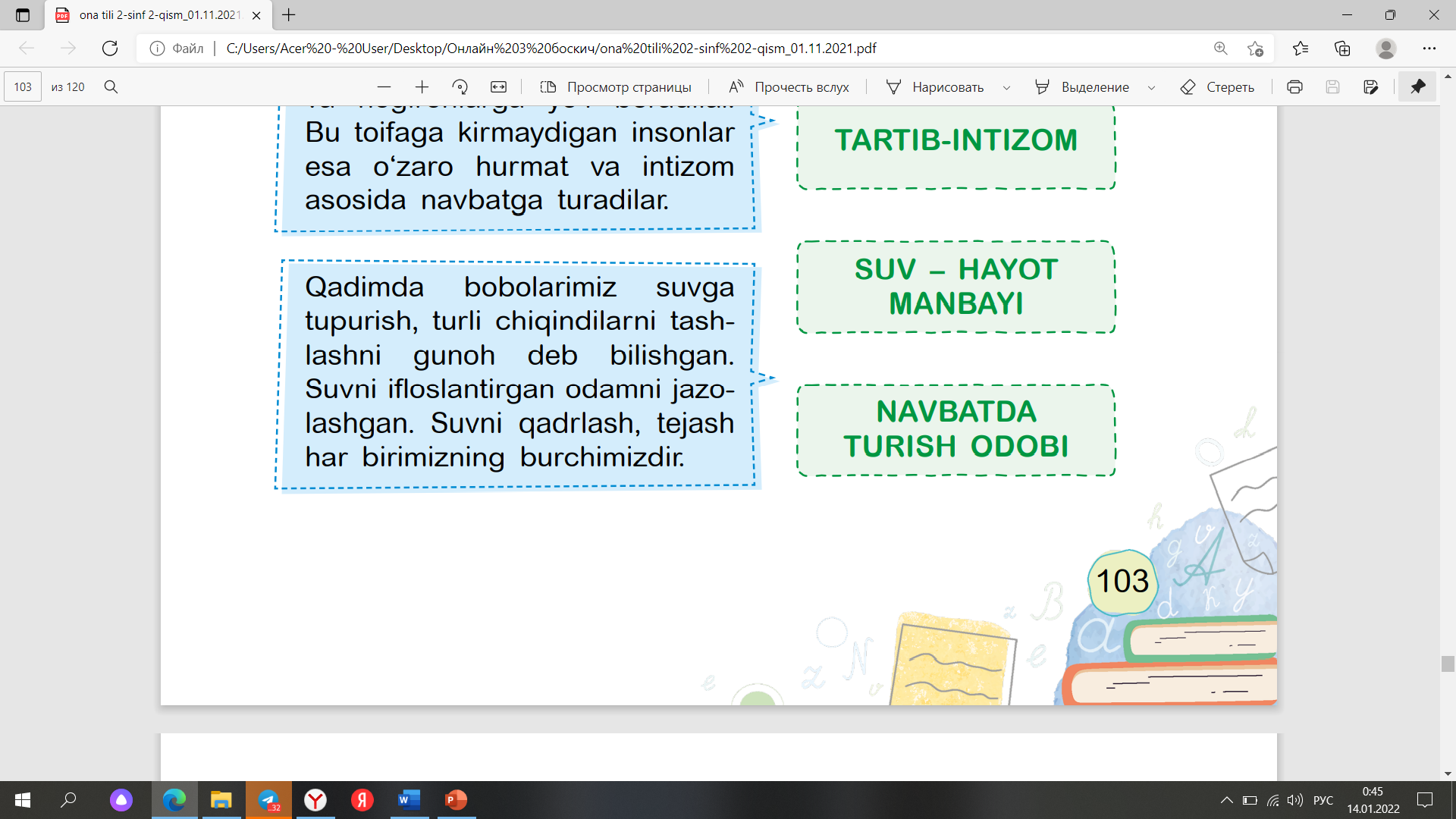 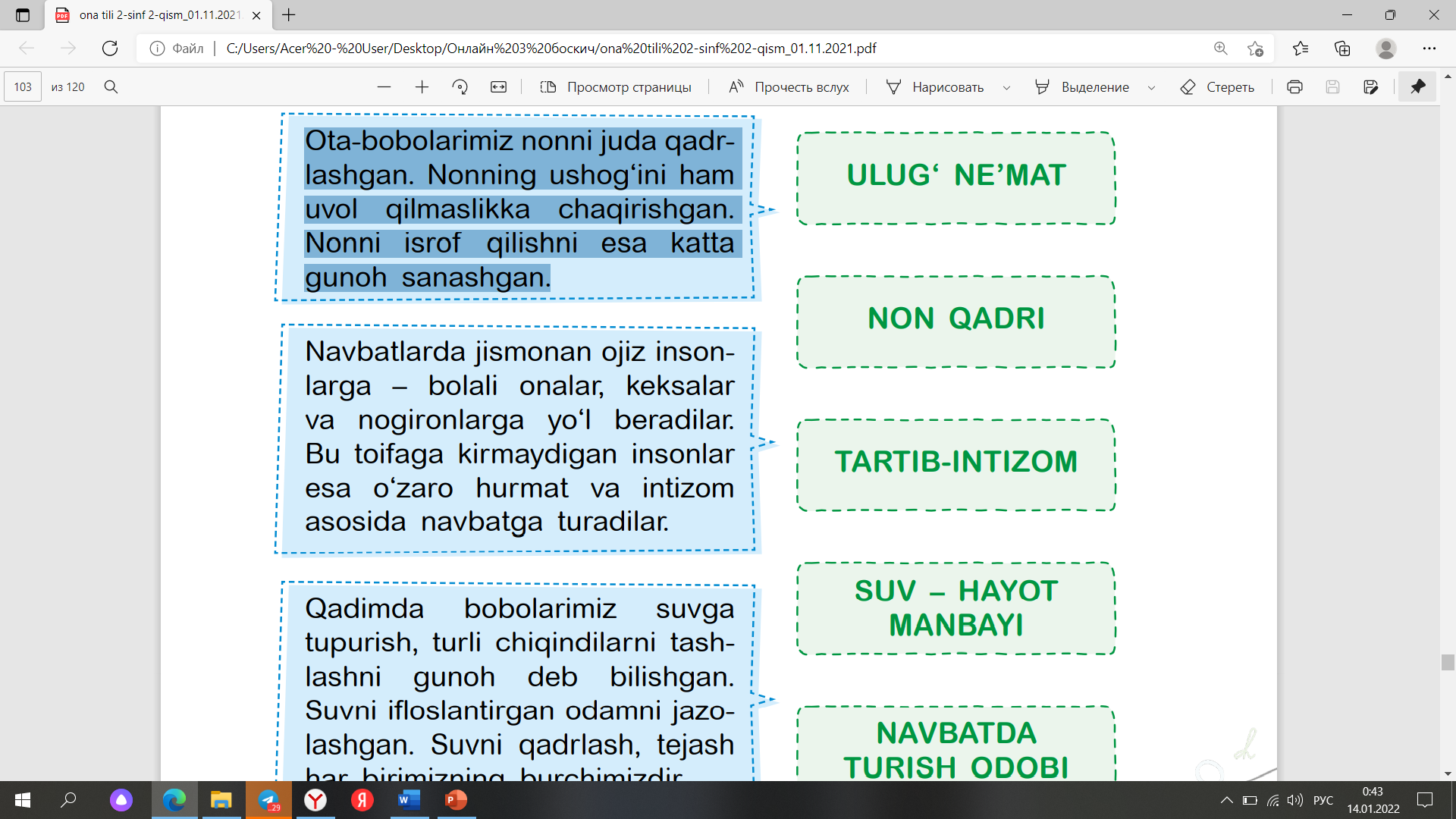 Qadimda bobolarimiz suvga tupurish, turli chiqindilarni tashlashni gunoh deb bilishgan. Suvni ifloslantirgan odamni jazolashgan. Suvni qadrlash, tejash har birimizning burchimizdir.
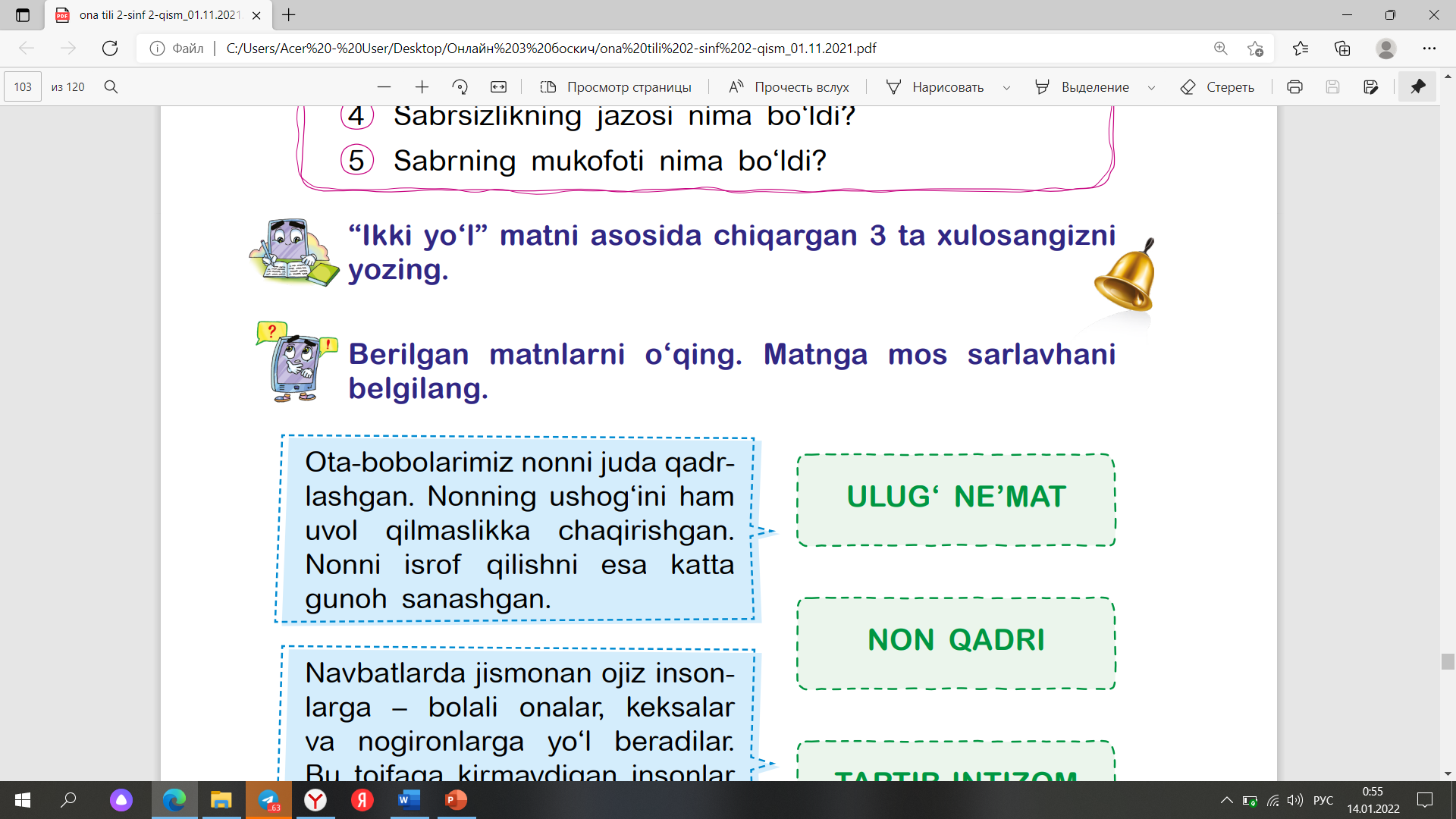 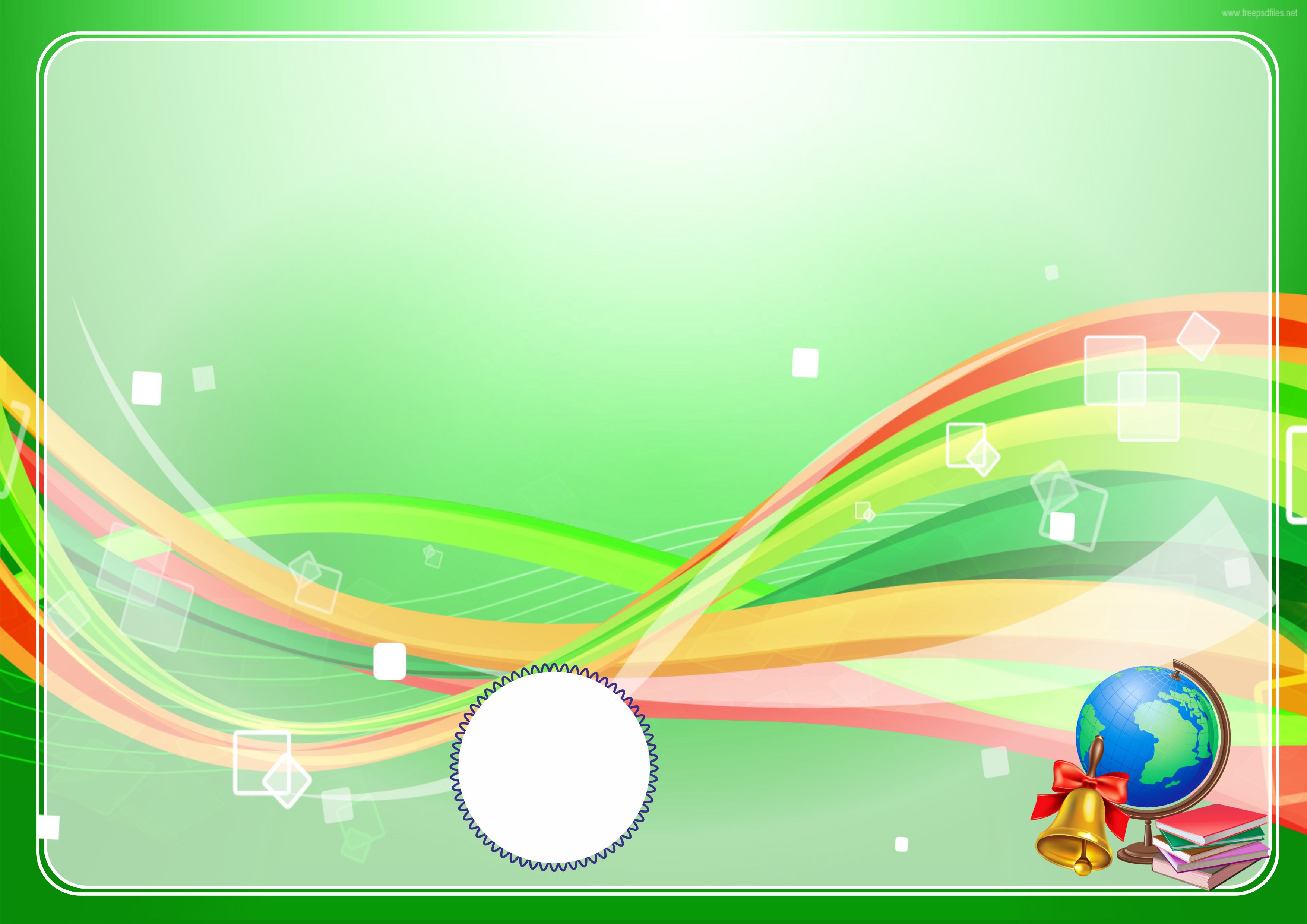 Berilgan matnlarni o‘qing. Matnga mos sarlavhani belgilang.
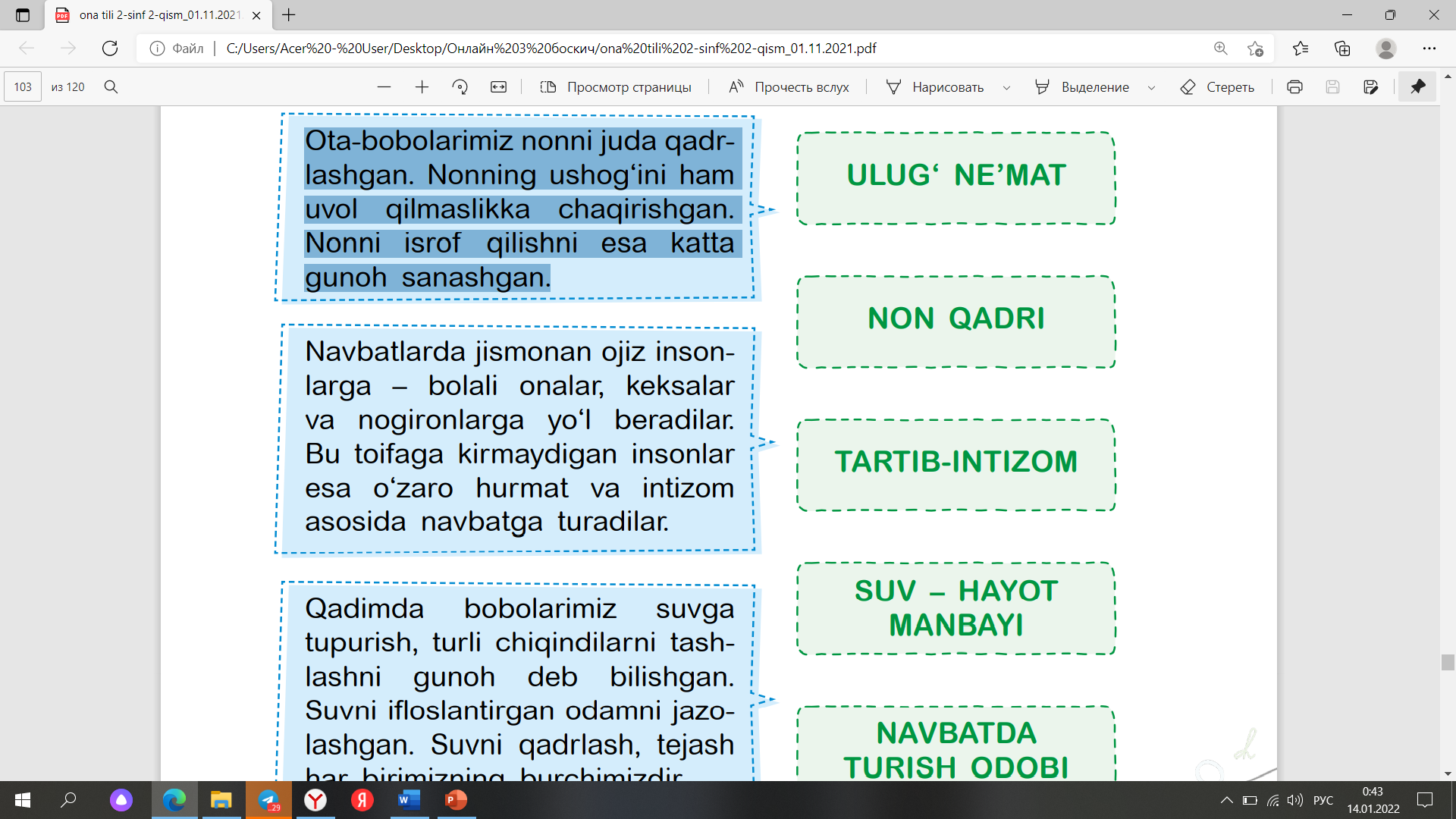 Qadimda bobolarimiz suvga tupurish, turli chiqindilarni tashlashni gunoh deb bilishgan. Suvni ifloslantirgan odamni jazolashgan. Suvni qadrlash, tejash har birimizning burchimizdir.
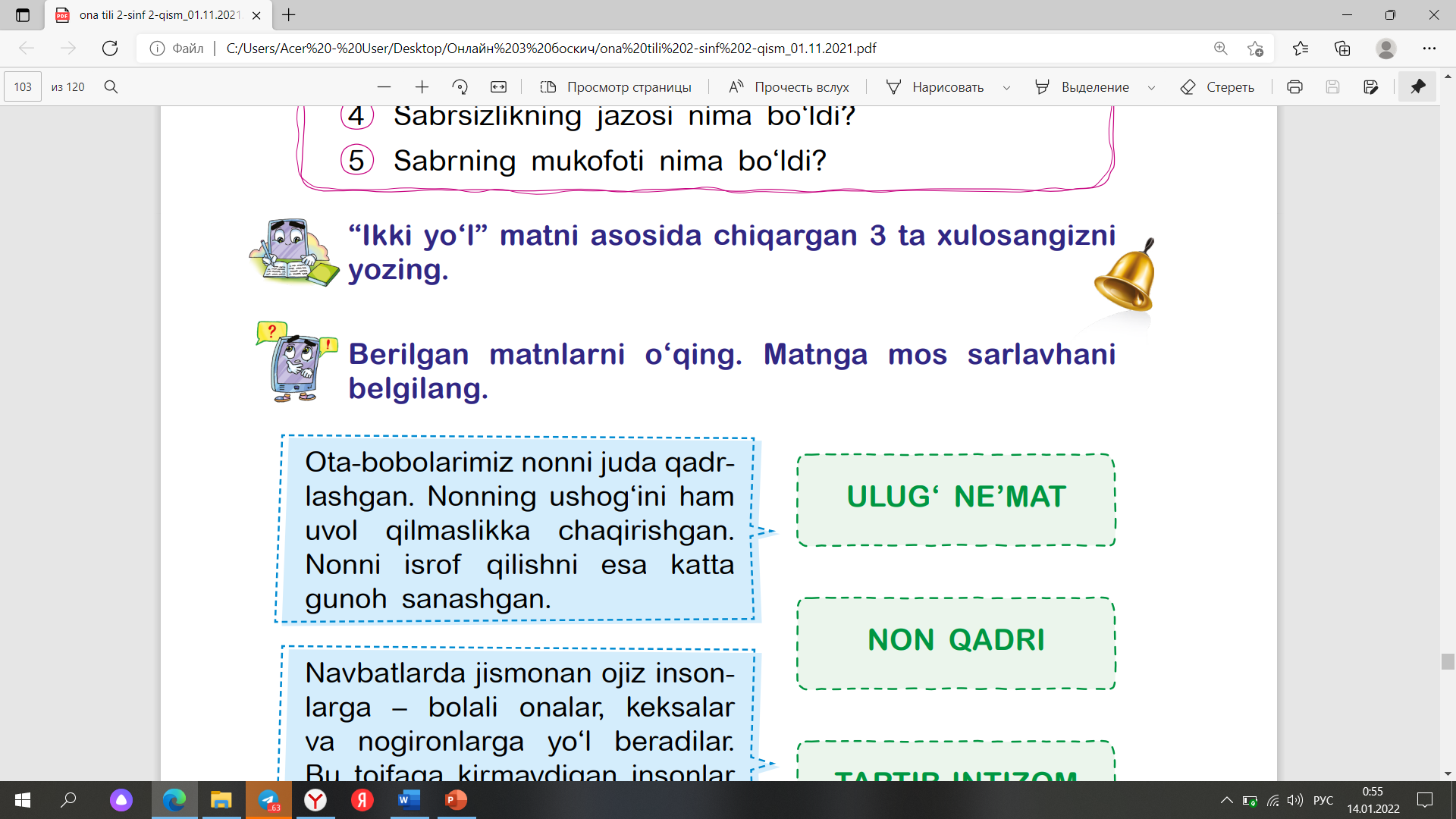 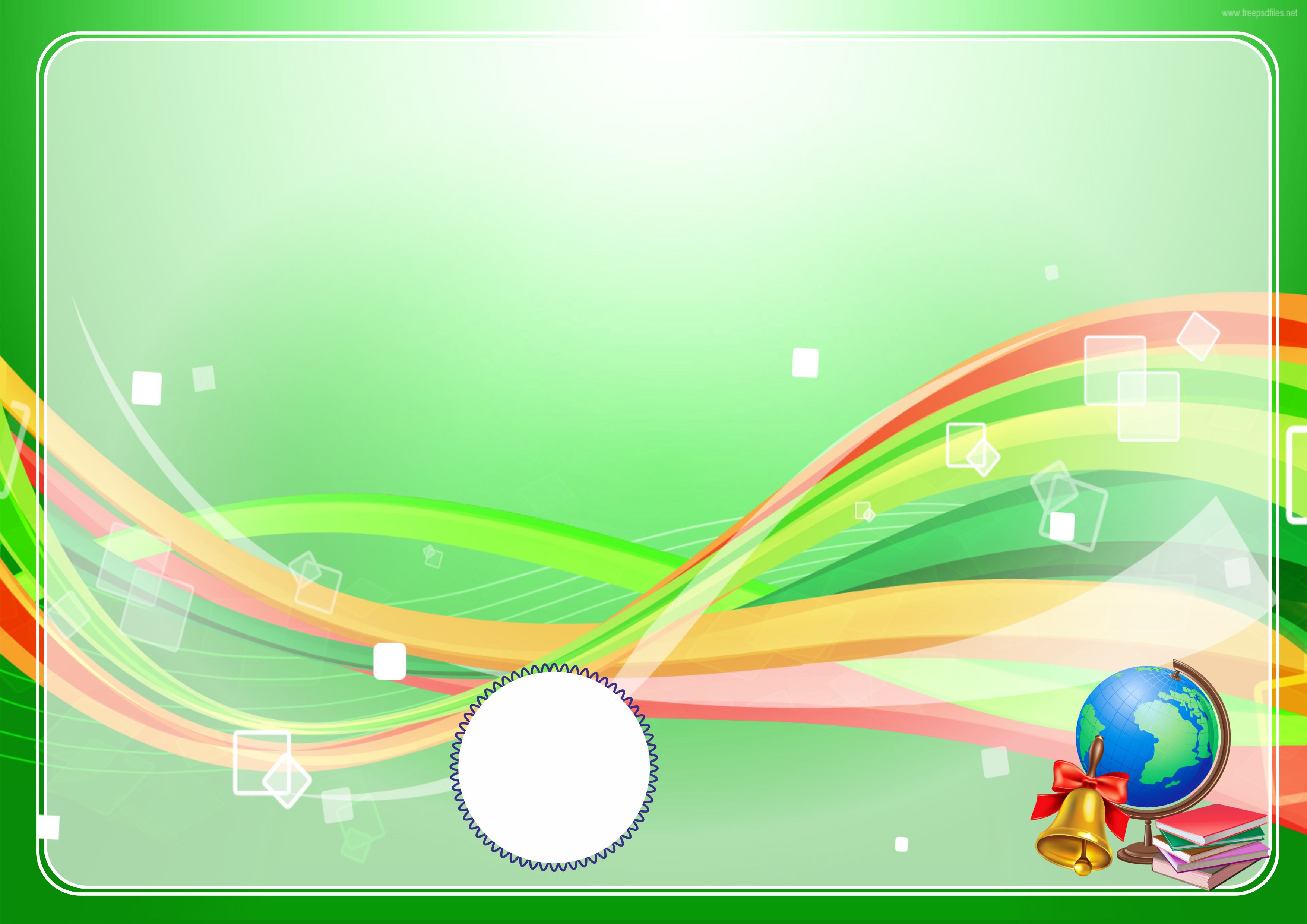 Dialog matnini tartiblang va o‘qing.
1
Iye, sigir bor-u, o‘tloq yo‘q-ku!
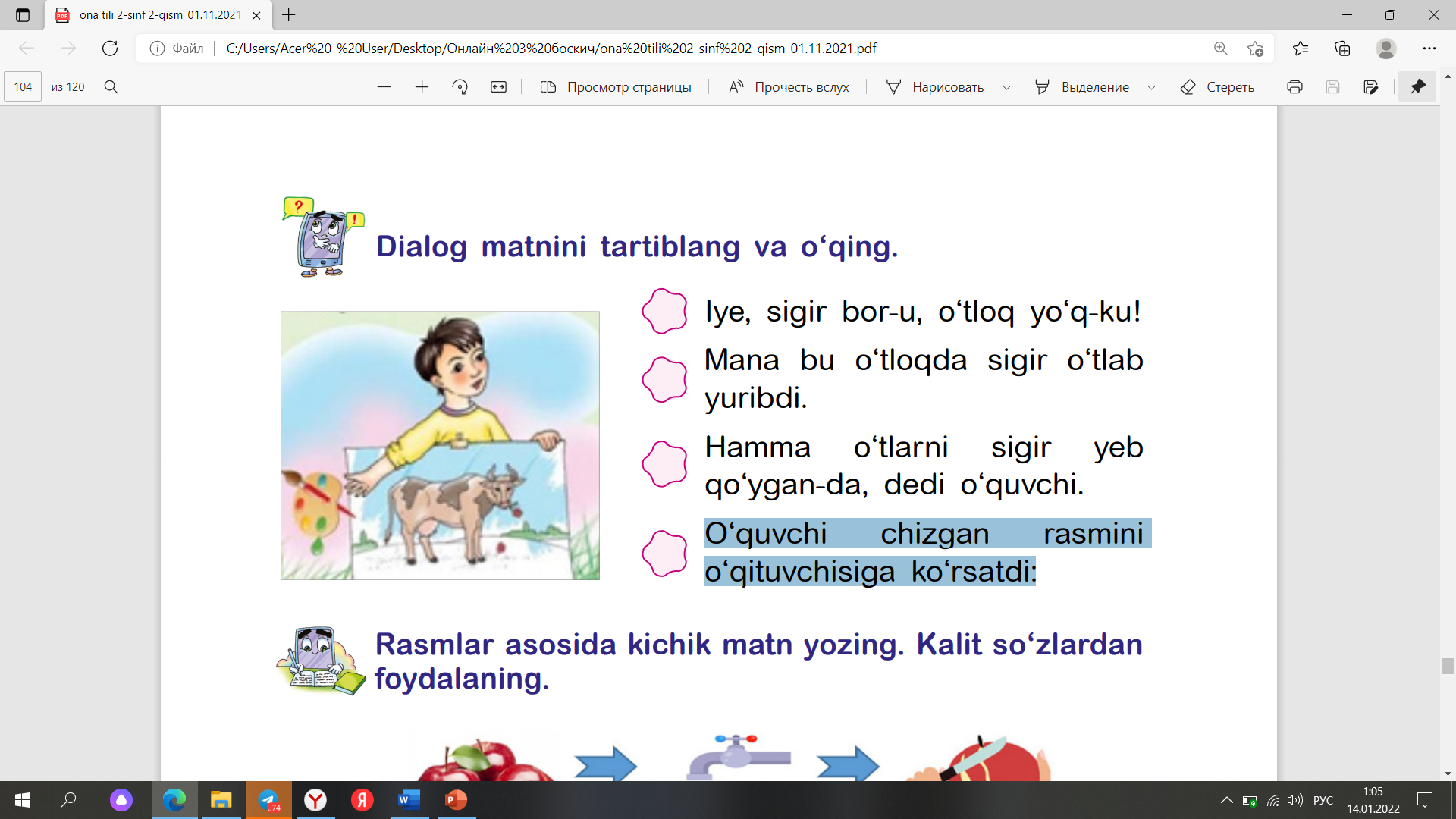 Mana bu o‘tloqda sigir o‘tlab yuribdi.
2
Hamma o‘tlarni sigir yeb qo‘ygan-da, dedi o‘quvchi.
3
O‘quvchi chizgan rasmini o‘qituvchisiga ko‘rsatdi:
4
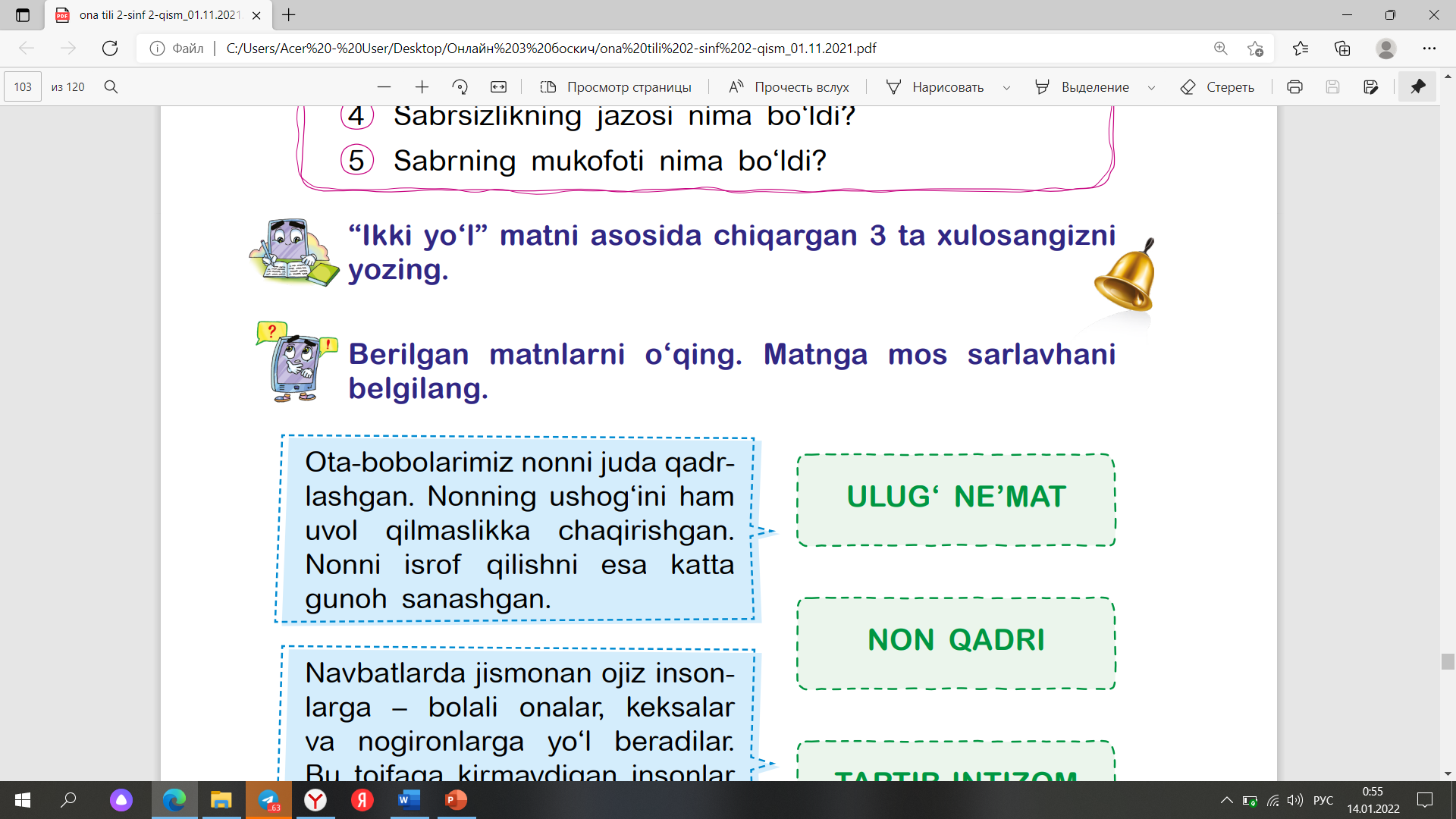 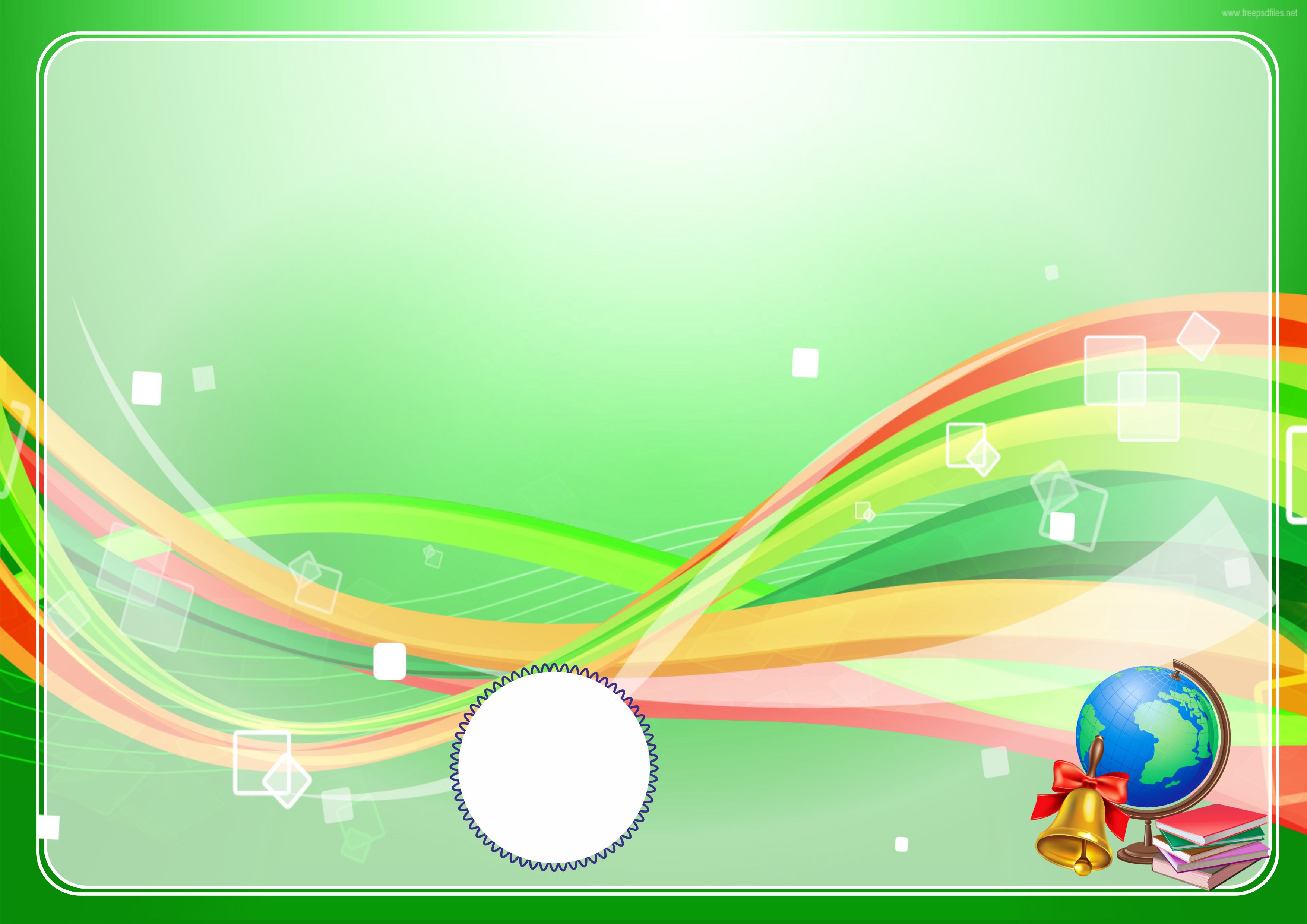 Dialog matnini tartiblang va o‘qing.
3
Iye, sigir bor-u, o‘tloq yo‘q-ku!
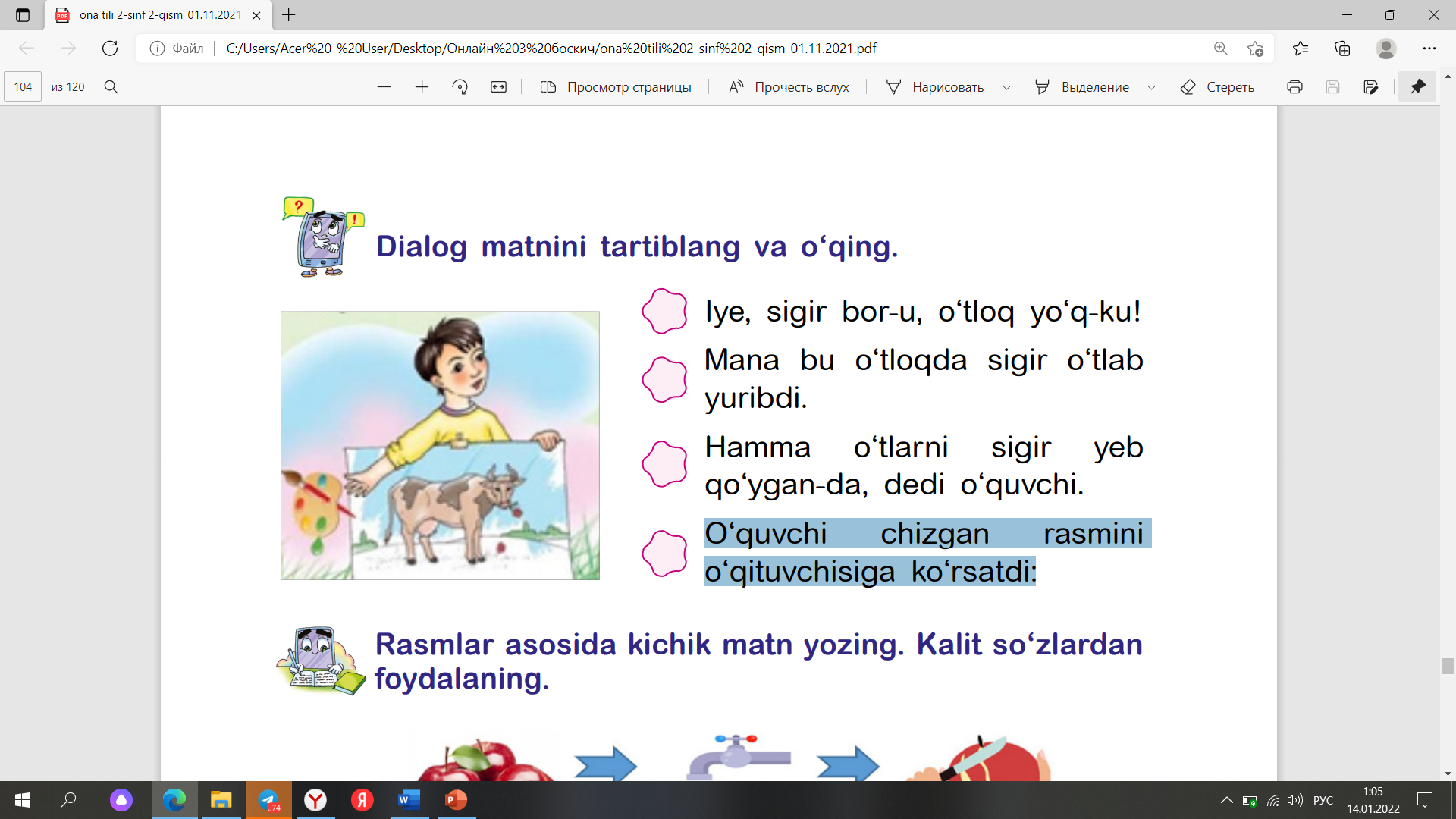 Mana bu o‘tloqda sigir o‘tlab yuribdi.
2
Hamma o‘tlarni sigir yeb qo‘ygan-da, dedi o‘quvchi.
4
O‘quvchi chizgan rasmini o‘qituvchisiga ko‘rsatdi:
1
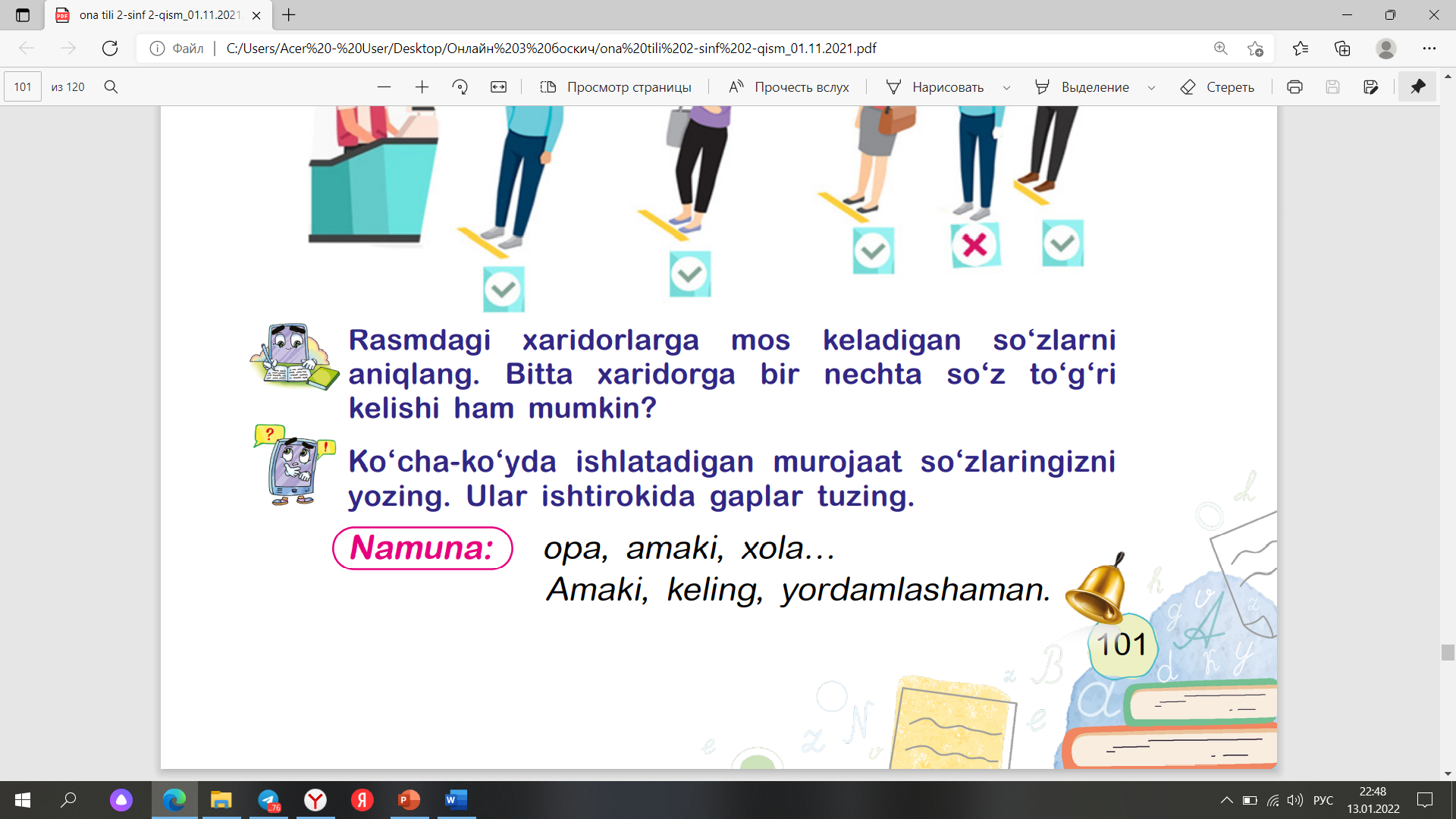 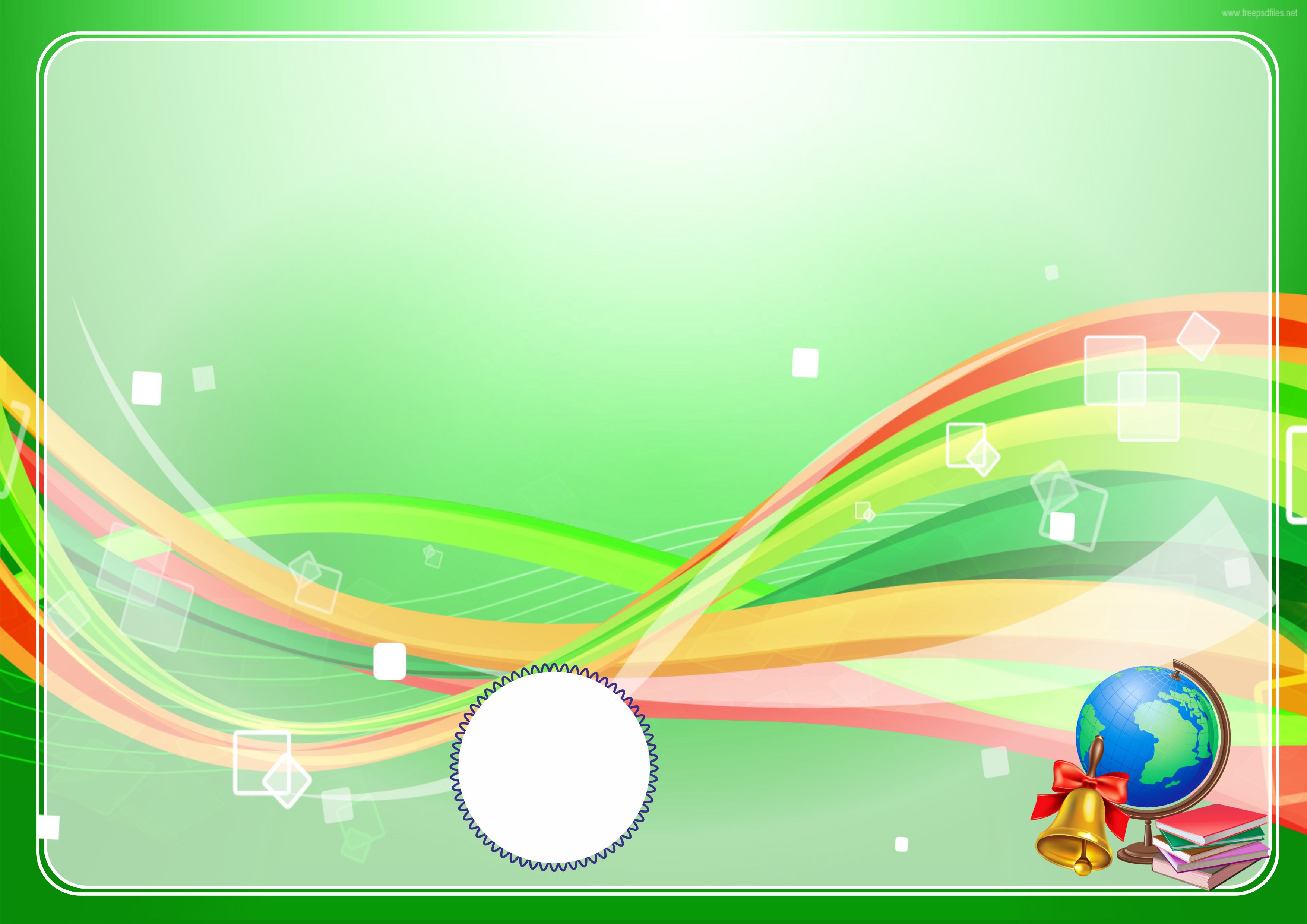 Rasmlar asosida kichik matn yozing. 
Kalit so‘zlardan foydalaning.
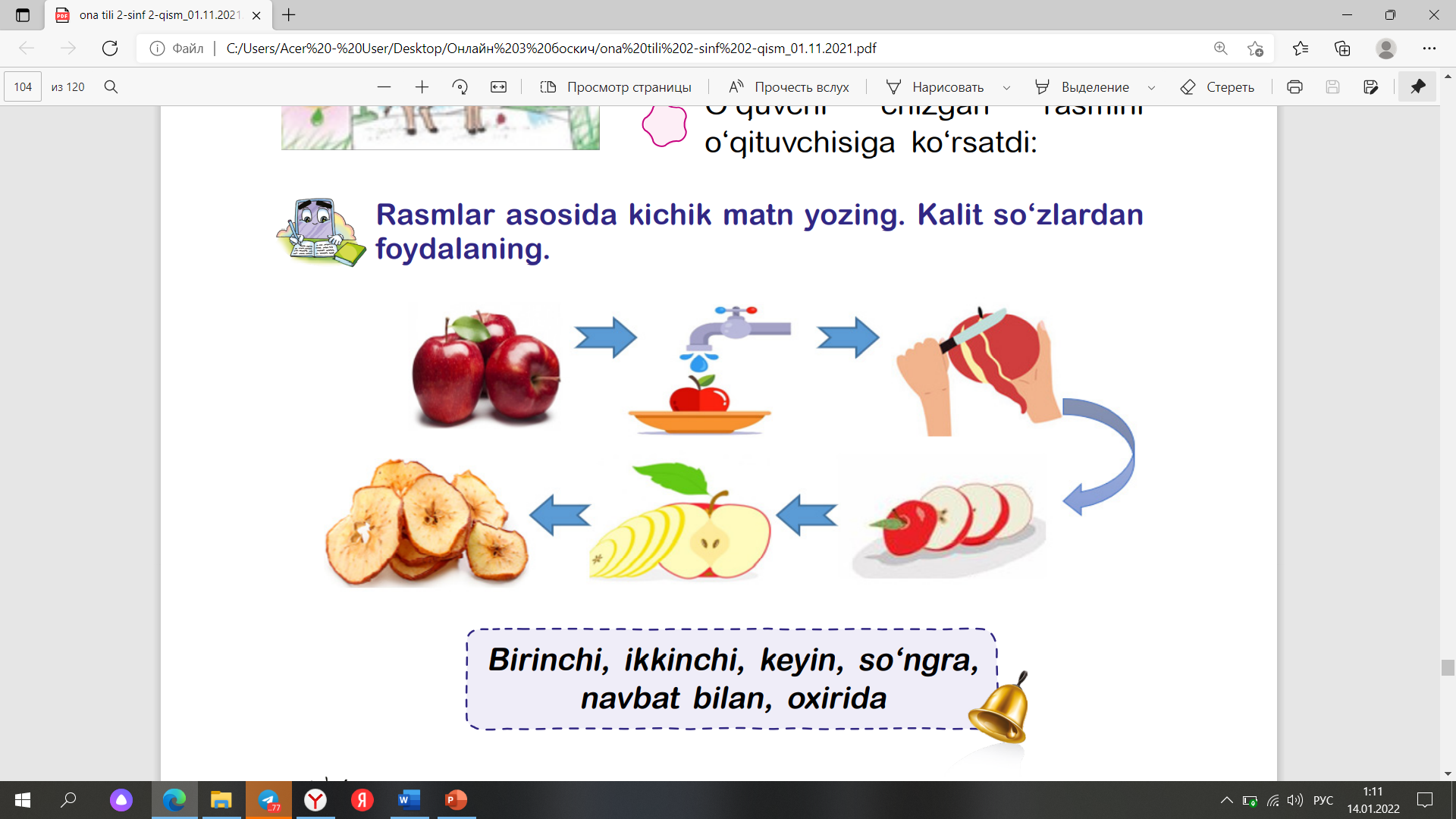 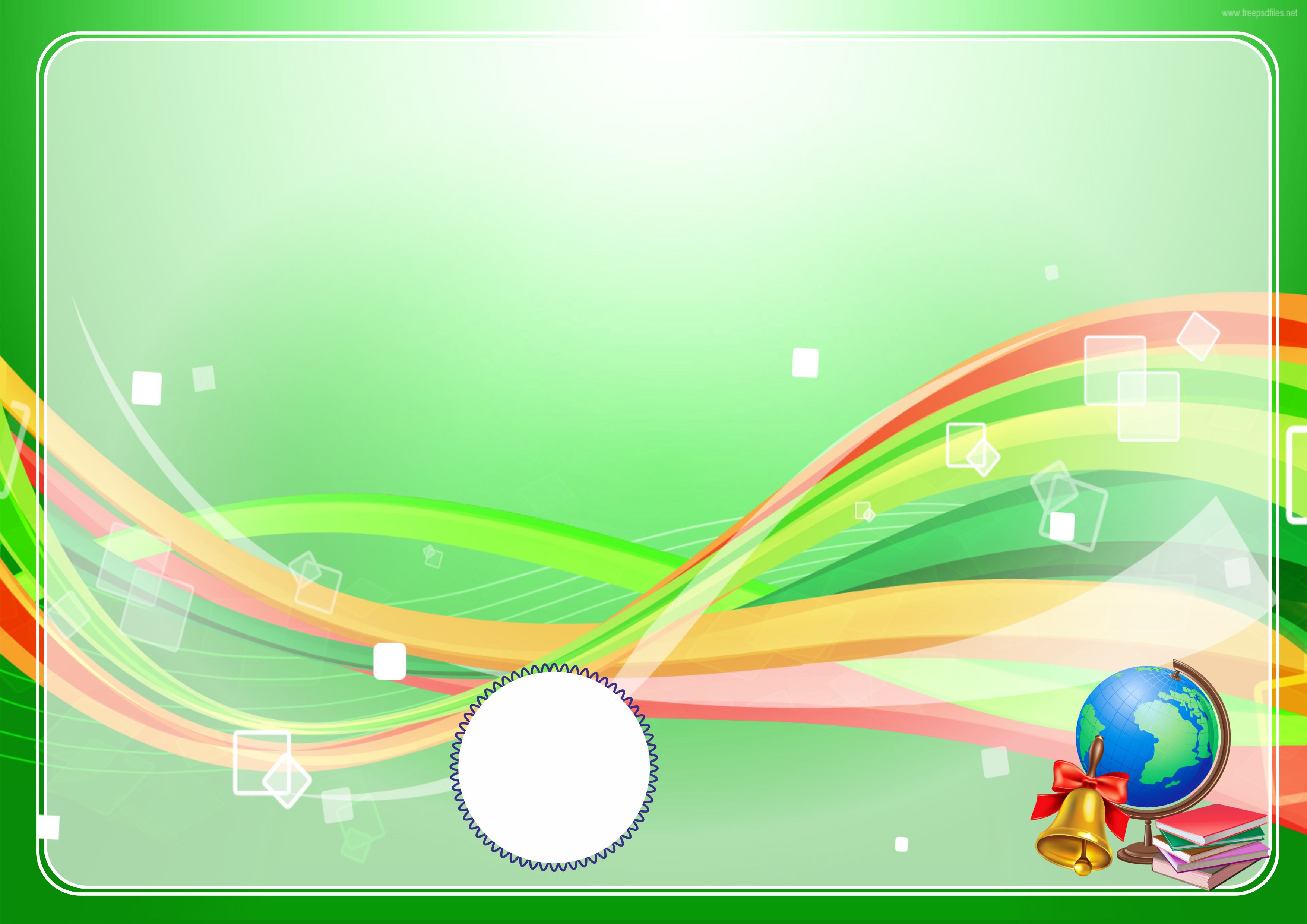 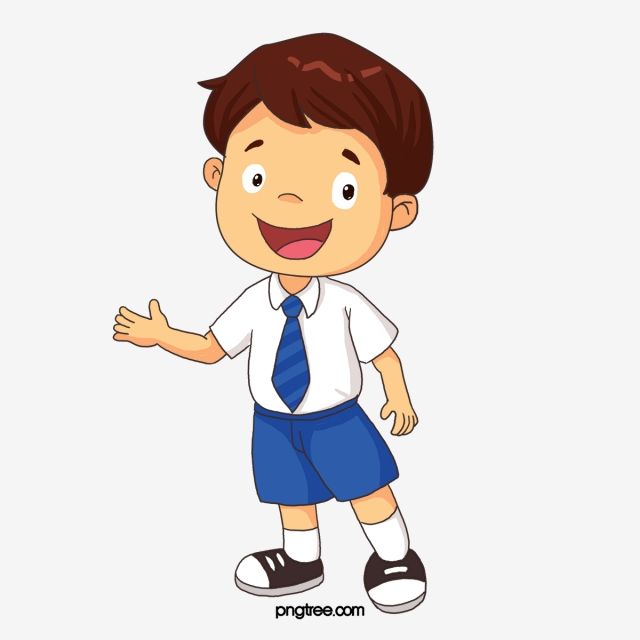 Bugungi dars haqida 
oila a’zolaringiz bilan suhbatlashing.
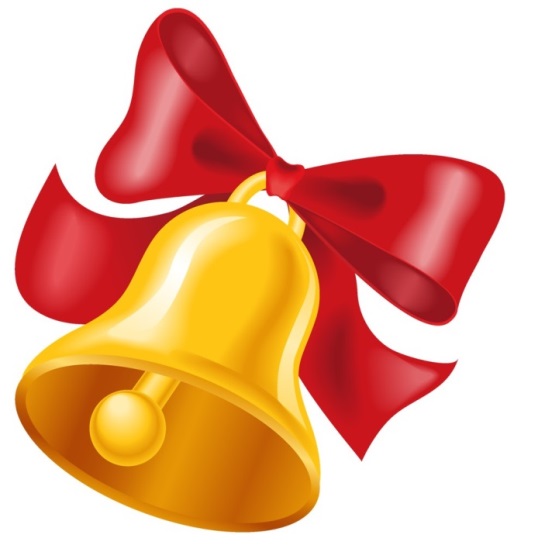